Medicare for People with End-Stage Renal Disease (ESRD)
[Speaker Notes: Presenter Notes​
This training module explains Medicare for people with End-Stage Renal Disease (ESRD).​
Disclaimer​
This training module was developed and approved by the Centers for Medicare & Medicaid Services (CMS), the federal agency that administers Medicare, Medicaid, the Children’s Health Insurance Program (CHIP), and the Health Insurance Marketplace®. 
The information in this module was correct as of April 2022. To check for an updated version, visit CMSnationaltrainingprogram.cms.gov. 
The CMS National Training Program provides this information as a resource for our partners. It isn’t a legal document or intended for press purposes. The press can contact the CMS Press Office at press@cms.hhs.gov. Official Medicare Program legal guidance is contained in the relevant statutes, regulations, and rulings.
This communication was printed, published, or produced and disseminated at U.S. taxpayer expense.
HEALTH INSURANCE MARKETPLACE is a registered service mark of the U.S. Department of Health & Human Services (HHS).]
Table of Contents
Lesson 1: End-Stage Renal Disease (ESRD) & Medicare Eligibility…4–10
Lesson 2: Medicare Enrollment Based on ESRD................................11–23
Lesson 3: What Medicare Covers.......................................................24–33
Lesson 4: Medicare Coverage Options for People with ESRD………34–39
Lesson 5: Additional Information.........................................................40–46
Key Points to Remember......................................................................47–48
Appendices
ESRD Resource Guide..................................................................49–51
Acronyms…....................................................................................52
Medicare for People with End-Stage Renal Disease (ESRD)
2
April 2022
[Speaker Notes: Presenter Notes​
The lessons in this module explain the Medicare Program for people with End-Stage Renal Disease (ESRD). It includes information on eligibility and enrollment, coverage and health plan options, and provides additional sources of information. 
The materials are for trainers who are familiar with the Medicare Program, and who use the information for their presentations.
The module consists of 53 slides and speaker’s notes and includes 5 check your knowledge questions. It takes about one hour to present. Allow approximately 15 more minutes for discussion, questions, and answers. You should consider adding more time for additional activities you want to include.]
Session Objectives
At the end of this session, you’ll be able to:
Describe End-Stage Renal Disease (ESRD)
Explain Medicare eligibility and enrollment rules for people with ESRD
Identify Medicare-covered services for people with ESRD
Explain Medicare coverage options for people with ESRD
Find additional Medicare information for people with ESRD and resources for people living with kidney disease
April 2022
Medicare for People with End-Stage Renal Disease (ESRD)
3
[Speaker Notes: Presenter Notes​
At the end of this session, you’ll be able to:
Describe End-Stage Renal Disease (ESRD)
Explain Medicare eligibility and enrollment rules for people with ESRD
Identify Medicare-covered services for people with ESRD
Explain Medicare coverage options for people with ESRD
Find additional Medicare information for People with ESRD and resources for people living with kidney disease.]
Lesson 1
End-Stage Renal Disease (ESRD) & Medicare Eligibility
[Speaker Notes: Presenter Notes​
This lesson describes End-Stage Renal Disease (ESRD) and explains basic information about Medicare eligibility based on ESRD.]
Lesson 1 Objectives
At the end of this lesson, you’ll be able to: 
Describe ESRD and medical treatments for ESRD
Explain Medicare eligibility based on ESRD
Know who to contact if you have questions about Medicare eligibility based on ESRD
April 2022
Medicare for People with End-Stage Renal Disease (ESRD)
5
[Speaker Notes: Presenter Notes
At the end of this lesson, you’ll be able to:
Describe ESRD and medical treatments for ESRD
Explain Medicare eligibility based on ESRD
Know who to contact if you have questions about Medicare eligibility based on ESRD]
What’s End-Stage Renal Disease (ESRD)?
ESRD: Permanent kidney failure that requires a regular course of dialysis or a kidney transplant
Dialysis: Cleans your blood when your kidneys don’t work
Kidney transplant: Type of surgery that puts someone else’s healthy kidney into your body
April 2022
Medicare for People with End-Stage Renal Disease (ESRD)
6
[Speaker Notes: Presenter Notes​
End-Stage Renal Disease (ESRD) is defined as permanent kidney failure that requires a regular course of dialysis or a kidney transplant. 
Dialysis is a treatment that cleans your blood when your kidneys don’t work. It gets rid of harmful waste, extra salt, and fluids that build up in your body. It also helps control blood pressure and helps your body keep the right amount of fluids. Dialysis treatments may help you feel better and live longer, but they aren’t a cure for permanent kidney failure. 
A kidney transplant is a type of surgery that puts someone else’s healthy kidney into your body. This donated kidney does the work that your own kidneys can no longer do. You may get a kidney from someone who has recently died, or from someone who’s still living, like a family member. The blood and tissue of the person who gives you the kidney must be tested to see how well they match yours so that your body won’t reject the new kidney.
There are 5 stages of chronic kidney disease (CKD). The National Kidney Foundation developed guidelines to help identify the levels of kidney disease. If you have Stage 5 CKD, you may be eligible for Medicare based on ESRD. Visit kidney.org/atoz/content/about-chronic-kidney-disease for more information about CKD, and kidney.org/sites/default/files/01-10-7278_HBG_CKD_Stages_Flyer3.pdf to learn more about the 5 stages of CKD.]
Medicare Eligibility Based on End-Stage Renal Disease (ESRD)
You’re eligible no matter how old you are if:
Your kidneys no longer work; or
You need regular dialysis or a kidney transplant, and one of these applies to you:
You’ve worked the required amount of time
You’re already getting or are eligible for Social Security or Railroad Retirement Board (RRB) benefits
You’re the spouse or dependent child of a person who meets either of the requirements listed above
April 2022
Medicare for People with End-Stage Renal Disease (ESRD)
7
[Speaker Notes: Presenter Notes​
You can get Medicare no matter how old you are if your kidneys no longer work, you need regular dialysis or a kidney transplant, and one of these applies to you:
You’ve worked the required amount of time under Social Security, the Railroad Retirement Board (RRB), or as a government employee. NOTE: Call Social Security at 1-800-772-1213 for more information about the required amount of time needed under Social Security, the RRB, or as a government employee to be eligible for Medicare based on ESRD. You can also visit ssa.gov. TTY users can call 1-800-325-0778. 
You’re already getting or are eligible for Social Security or RRB benefits.
You’re the spouse or dependent child of a person who meets either of the requirements listed above.
You must also file an application and meet any deadlines or waiting periods that apply.
For more ESRD information, review “Medicare Coverage of Kidney Dialysis & Kidney Transplant Services” (CMS Product No. 10128) at Medicare.gov/Pubs/pdf/10128-Medicare-Coverage-ESRD.pdf. For information on children with ESRD, review “Medicare for Children With End-Stage Renal Disease: Getting Started” (CMS Product No. 11392) at Medicare.gov/Pubs/pdf/11392-Medicare-Children-ESRD.pdf.]
Medicare Eligibility Based on End-Stage Renal Disease (ESRD) (continued)
You need both Medicare Part A (Hospital Insurance) and Part B (Medical Insurance) for complete coverage.
For more information on enrollment and eligibility:

Contact Social Security at ssa.gov 
or 1-800-772-1213; TTY: 1-800-325-0778

Railroad retirees can contact the RRB at RRB.gov 
or 1-877-772-5772; TTY: 1-312-751-4701
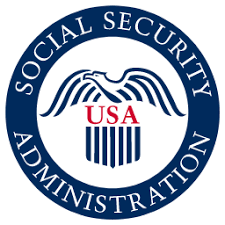 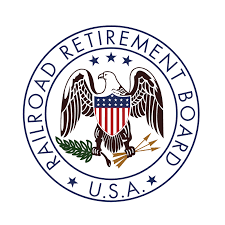 April 2022
Medicare for People with End-Stage Renal Disease (ESRD)
8
[Speaker Notes: Presenter Notes​
If you qualify for Medicare Part A (Hospital Insurance), you can also get Medicare Part B (Medical Insurance). Most people must pay a monthly premium for Part B. Enrolling in Part B is your choice, but you’ll need both Part A and Part B to get the full benefits available under Medicare to cover certain dialysis and kidney transplant services.
Call your local Social Security office to make an appointment to enroll in Medicare based on ESRD, and for more information about the amount of work and earnings needed under Social Security or as a federal employee to be eligible for Medicare. You can contact Social Security at ssa.gov or 1-800-772-1213; TTY: 1-800-325-0778. If you work or worked for a railroad, contact the RRB at RRB.gov or 1-877-772-5772; TTY: 1-312-751-4701.]
Medicaid Eligibility Based on End-Stage Renal Disease (ESRD)
You may be able to get help from Medicaid to pay for your dialysis treatments. To apply for Medicaid:
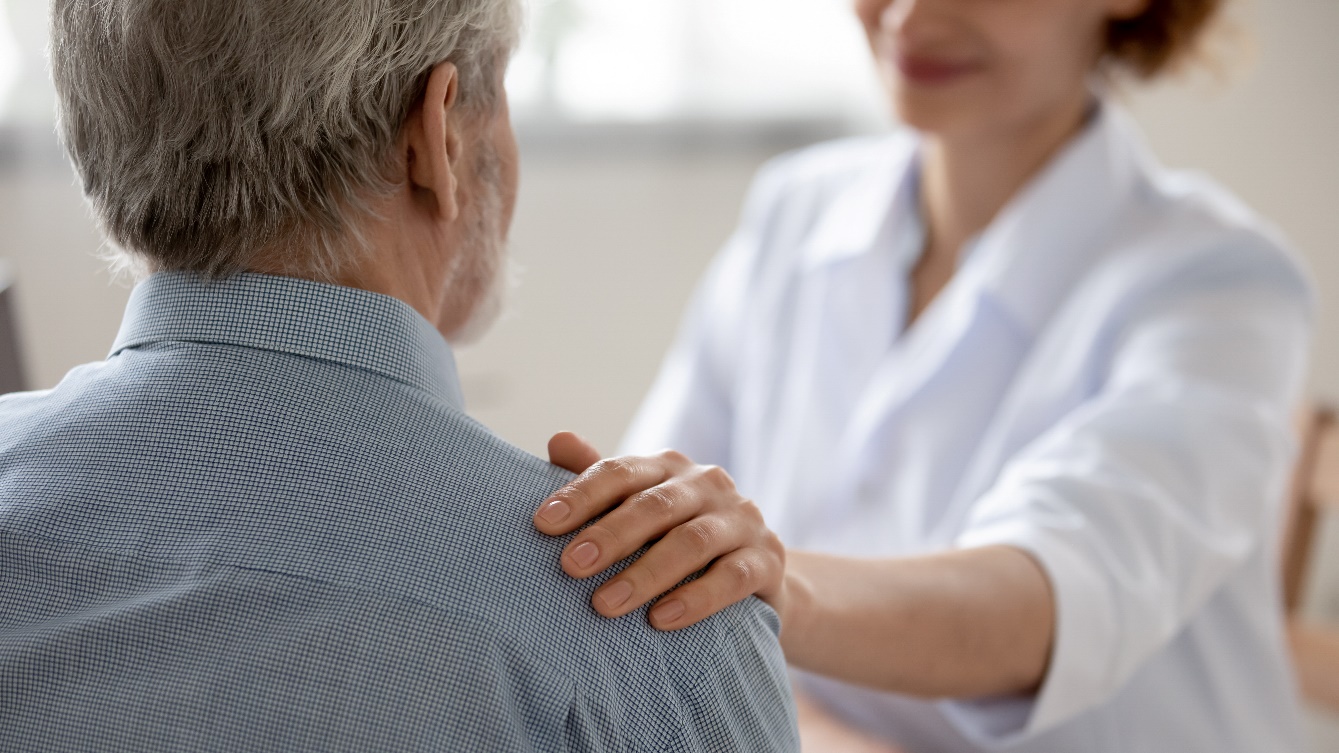 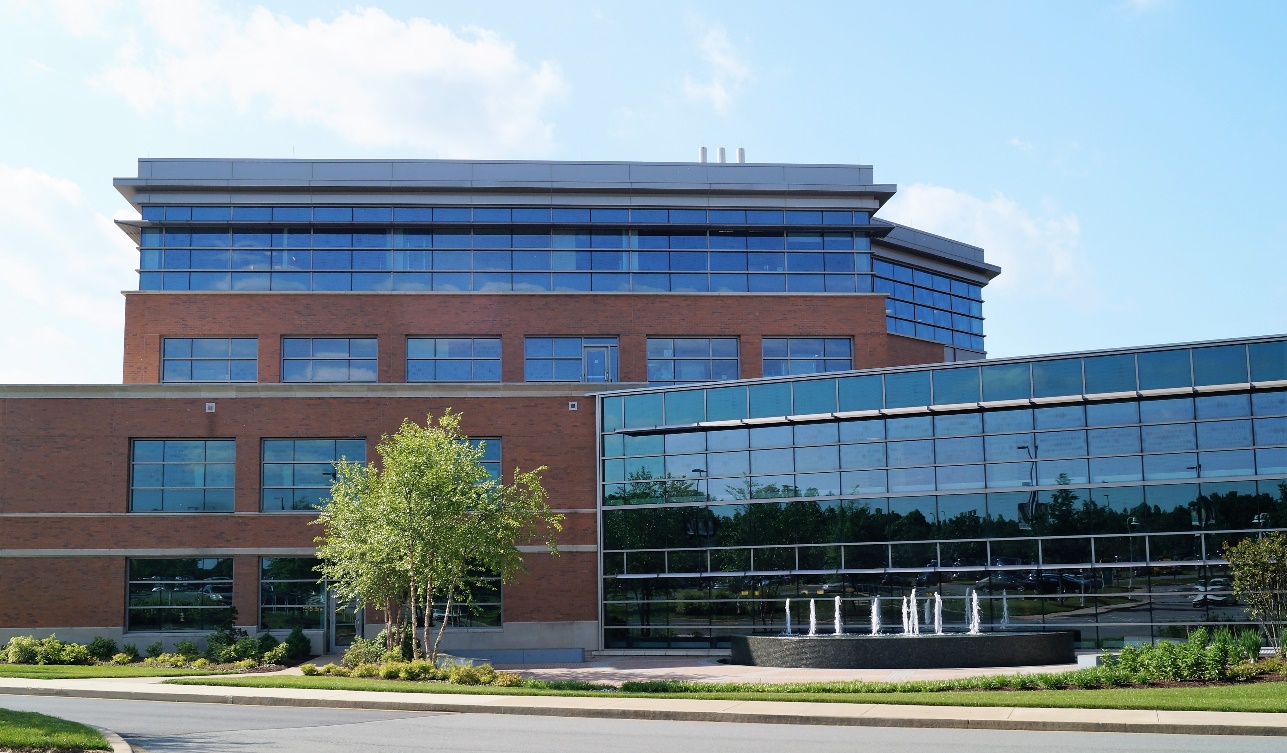 Talk with the social worker 
at your hospital or 
dialysis facility
Contact your State Medical Assistance (Medicaid) office
April 2022
Medicare for People with End-Stage Renal Disease (ESRD)
9
[Speaker Notes: This slide has animation.
Presenter Notes​
If you don’t qualify for Medicare, you may be able to get help from your State Medical Assistance (Medicaid) office to pay for your dialysis treatments. Your income must be below a certain level to get Medicaid. In some states, if you have Medicare, Medicaid may pay some of the costs that Medicare doesn’t cover. To apply for Medicaid, talk with the social worker at your hospital or dialysis facility, or contact your State Medical Assistance (Medicaid) office. Visit Medicare.gov/talk-to-someone to get contact information for your State Medical Assistance (Medicaid) office. To find the contact information for your Medicaid office, select your state and then choose “Other insurance programs” from the menu on the left.]
Check Your Knowledge: Question 1
What’s the minimum age requirement for Medicare eligibility based on End-Stage Renal Disease (ESRD)?
There’s no minimum age requirement
55
65
75
April 2022
Medicare for People with End-Stage Renal Disease (ESRD)
10
[Speaker Notes: This slide has animation.
Presenter Notes​
Check Your Knowledge: Question 1
What’s the minimum age requirement for Medicare eligibility based on End-Stage Renal Disease (ESRD)? 
There’s no minimum age requirement
55
65
75
Answer: a. There’s no minimum age requirement.
You can get Medicare no matter how old you are if your kidneys no longer work, you need regular dialysis, and one of these applies to you:
You’ve worked the required amount of time under Social Security, the Railroad Retirement Board (RRB), or as a government employee 
You’re already getting or are eligible for Social Security or RRB benefits 
You’re the spouse or dependent child of a person who meets either of the requirements listed above]
Lesson 2
Medicare Enrollment Based on End-Stage Renal Disease (ESRD)
[Speaker Notes: Presenter Notes​
This lesson explains Medicare enrollment rules and considerations for people with End-Stage Renal Disease (ESRD).]
Lesson 2 Objectives
At the end of this lesson, you’ll be able to: 
Explain Medicare enrollment based on ESRD
Discuss Medicare and group health plan (GHP) coverage coordination of benefits
Discuss enrollment considerations for people with ESRD
Explain rules for when Medicare ESRD coverage starts, continues, resumes, and ends
April 2022
Medicare for People with End-Stage Renal Disease (ESRD)
12
[Speaker Notes: Presenter Notes
At the end of this lesson, you’ll be able to:
Explain Medicare enrollment based on ESRD
Discuss Medicare and group health plan (GHP) coverage coordination of benefits
Discuss enrollment considerations for people with ESRD
Explain rules for when Medicare ESRD coverage starts, continues, resumes, and ends]
How to Enroll in Medicare Part A (Hospital Insurance) &Medicare Part B (Medical Insurance)
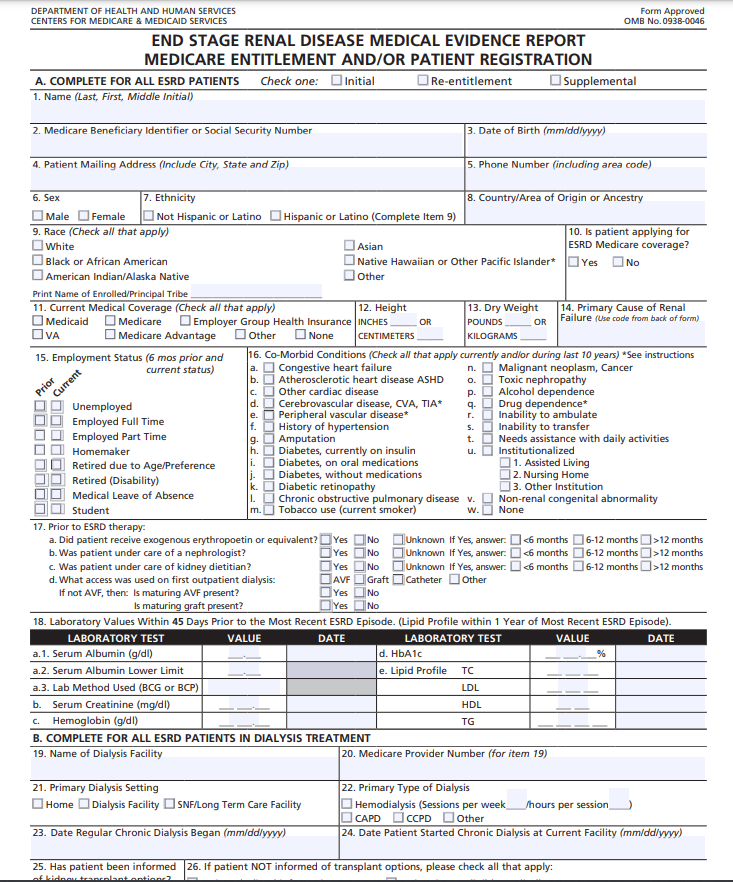 Get your doctor/dialysis facility to complete the “End-Stage Renal Disease Medical Evidence Report Medicare Entitlement and/or Patient Registration” form (Form CMS-2728)
Visit your local Social Security office or call Social Security at1-800-772-1213; TTY: 1-800-325-0778
13
April 2022
Medicare for People with End-Stage Renal Disease (ESRD)
[Speaker Notes: Presenter Notes​
If you’re eligible for Medicare because of End-Stage Renal Disease (ESRD), you can enroll in Medicare by visiting your local Social Security office or calling Social Security at 1-800-772-1213; TTY: 1-800-325-0778. Social Security will need your doctor or the dialysis facility to complete the “End-Stage Renal Disease Medical Evidence Report Medicare Entitlement and/or Patient Registration” form (Form CMS-2728) to document that you have ESRD and can get Medicare. If Form CMS-2728 is sent to Social Security before you apply, they may contact you to ask if you want to complete an application. 
References
“End Stage Renal Disease Medical Evidence Report: Medicare Entitlement and/or Patient Registration” form: 
CMS.gov/Regulations-and-Guidance/Legislation/PaperworkReductionActof1995/PRA-Listing-Items/CMS-2728]
Delaying Medicare Part B (Medical Insurance)
Things to consider:
May have a gap in coverage 
Must wait for a General Enrollment Period (GEP) to enroll
No Special Enrollment Period (SEP) for people with ESRD
Shorter time periods for eligibility and enrollment for transplant recipients
Your Part B premium may be higher
April 2022
Medicare for People with End-Stage Renal Disease (ESRD)
14
[Speaker Notes: Presenter Notes​
If you enroll in Medicare Part A (Hospital Insurance) and wait to enroll in Medicare Part B (Medical Insurance), because you have a group health plan (GHP) that pays primary to Medicare during the 30-month coordination period, you may have a gap in coverage since most ESRD services are covered under Part B rather than Part A. 
You’ll only be able to enroll in Part B during a General Enrollment Period (GEP), January 1–March 31 each year, with Part B coverage effective July 1 of the same year.
There’s no Special Enrollment Period (SEP) for Part B if you have ESRD. This includes people who are dually entitled to Medicare based on ESRD and age or disability. 
If you plan to get a kidney transplant, get the facts about eligibility and enrollment. There are shorter time periods for eligibility and enrollment for transplant recipients (see slide: When Medicare Coverage Starts Based on End-Stage Renal Disease (ESRD)).
Your Part B premium may be higher. This late enrollment penalty is 10% for each 12-month period you were eligible but not enrolled.
For more information, visit ssa.gov/apps10/poms.nsf/lnx/0600801247.]
Correlation Between Entitlement to Medicare Based on ESRD, Age, and Disability
Have Medicare due to age or disability and develop ESRD
Entitlement based on ESRD may eliminate your Part B penalty
If you didn’t enroll when you were first eligible you’ll have a second Initial Enrollment Period to enroll in Part B
Have Medicare due to ESRD and reach 65
You have continuous coverage
Those not enrolled in Part B will be enrolled
You can decide whether or not to keep it
If you were paying a late enrollment penalty for Part B, it would be waived
April 2022
Medicare for People with End-Stage Renal Disease (ESRD)
15
[Speaker Notes: Presenter Notes​
If you’re already enrolled in Medicare Part A and Part B based on age or disability, and you’re already paying a higher Part B premium because you didn’t enroll in Part B when you were first eligible, you’ll no longer have to pay the penalty when you become entitled to Medicare based on ESRD. You’ll still have to pay the Part B premium. Call your local Social Security office to make an appointment to enroll in Medicare based on ESRD. If you didn’t enroll when you were first eligible you’ll have a second Initial enrollment Period to enroll in Part B. 
If you’re receiving Medicare benefits based on ESRD when you turn 65, you have continuous coverage with no interruption. If you didn’t have Part B prior to 65, you’ll automatically be enrolled in Part B when you turn 65, but you can decide whether or not to keep it. If you were paying a late enrollment penalty for Part B, it would be waived.]
When Medicare Coverage Starts Based on End-Stage Renal Disease (ESRD)
NOTE: If you’re eligible for Medicare based on ESRD and don’t enroll right away, you may be eligible for up to 12 months of retroactive coverage, once you’re enrolled in Medicare.
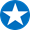 April 2022
Medicare for People with End-Stage Renal Disease (ESRD)
16
[Speaker Notes: Presenter Notes​
Medicare coverage usually starts on the 1st day of the 4th month of a regular course of dialysis.
Coverage can begin the first month of a regular course of dialysis treatments if you meet all of these conditions:
You participate in a home dialysis training program offered by a Medicare-certified training facility during the first 3 months of your regular course of dialysis
 Your doctor expects you to finish training and be able to do your own dialysis treatments
Medicare won’t cover surgery or other services needed to prepare for dialysis (like surgery for blood access (fistula)) before Medicare coverage begins. However, if you complete home dialysis training, your Medicare coverage will start the month you begin regular dialysis, and these services could be covered. If you’re already receiving Medicare due to age or disability, Medicare will cover physician-ordered fistula placement or other preparatory services before dialysis begins.
Medicare coverage can begin the month you’re admitted to a Medicare-certified hospital for a kidney transplant (or health care services that you need before your transplant) if your transplant takes place in that same month or within the next 2 months. Visit Medicare.gov/care-compare to locate a Medicare-certified hospital near you.
Medicare coverage can start 2 months before the month of your transplant if your transplant is delayed more than 2 months after you’re admitted to the hospital for the transplant, or for health care services you need before your transplant.
NOTE: If you’re eligible for Medicare based on ESRD and don’t enroll right away, you may be eligible for up to 12 months of retroactive coverage, once you’re enrolled in Medicare. For example, if you become eligible for Medicare based on ESRD in February, but don’t sign up for Medicare until November, your Medicare coverage will start in February (this is called retroactive coverage). For more information on how the 12-month period of retroactive coverage works, visit Medicare.gov or call 1-800-MEDICARE (1-800-633-4227); TTY: 1-877-486-2048.]
Medicare & Group Health Plan (GHP) Coverage
Months of Dialysis
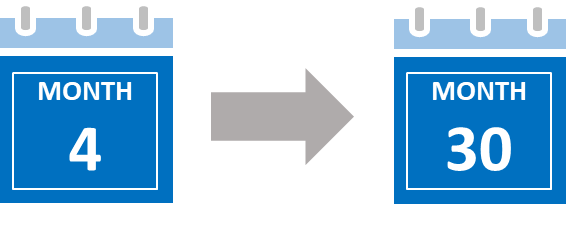 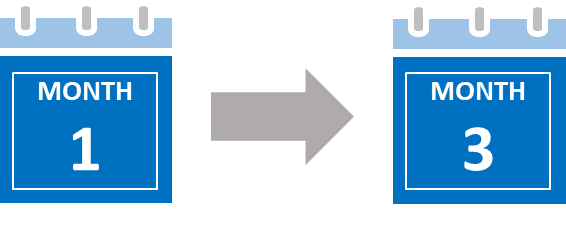 Once you get Medicare coverage based on ESRD (usually the 4th month of dialysis):
Your GHP/employer pays first on your hospital and medical bills for 30 months (whether or not you’re enrolled in Medicare)
Medicare pays second
Your GHP/employer coverage is the only payer during your first 3 months of dialysis
NOTE: There’s a separate 30-month coordination period each time you enroll in Medicare based on ESRD.
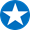 April 2022
Medicare for People with End-Stage Renal Disease (ESRD)
17
[Speaker Notes: Presenter Notes​
If you’re eligible for Medicare based solely on ESRD, your coverage usually can’t start until the fourth month of dialysis (also known as the “waiting period”). Therefore, Medicare generally won’t pay for anything during your first 3 months of dialysis (unless you already have Medicare based on age or disability). If you’re covered by a group health plan (GHP), that plan is generally the only payer for your first 3 months of a regular course of dialysis (unless you have other coverage).
Once you have Medicare coverage because of ESRD (usually the fourth month of dialysis), your GHP will pay first on your hospital and medical bills for 30 months, whether or not you’re enrolled in Medicare. During this time, if your plan doesn’t pay 100% of your health care bills, Medicare may pay some of the remaining costs. This is called “coordination of benefits,” under which your plan “pays first” and Medicare “pays second.” During this time, Medicare is called the secondary payer (the insurance policy, plan, or program that pays second on a claim for medical care). This coordination period lasts for 30 months. 
Your GHP pays first during this period no matter how many employees work for your employer, or whether you or a family member are currently employed. At the end of the 30 months, Medicare pays first. This rule applies to most people with ESRD, whether you have your own GHP coverage, or you’re covered as a family member.]
Enrollment Considerations: 30-Month Coordination Period
If you’re covered by a GHP:
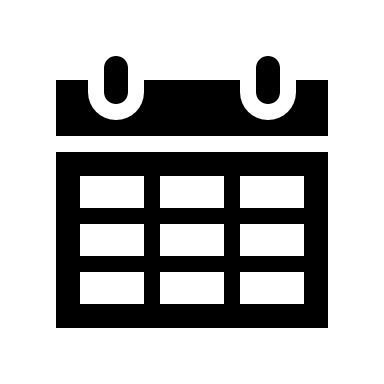 Option 1: Get Medicare during the 30-month coordination period to help with out-of-pocket expenses:
GHP yearly deductible, copayment, and coinsurance
Immunosuppressive drugs 
Coverage for a living donor
Option 2: Delay applying until after the coordination period
If you delay enrolling in Part A and Part B, you can enroll anytime without waiting or penalty
If you enroll in Part A, but delay Part B, you can’t enroll in Part B until the next GEP, and may pay a penalty
If you enroll in Part A, but delay Medicare drug coverage (Part D), your enrollment options would depend on whether you have creditable drug coverage
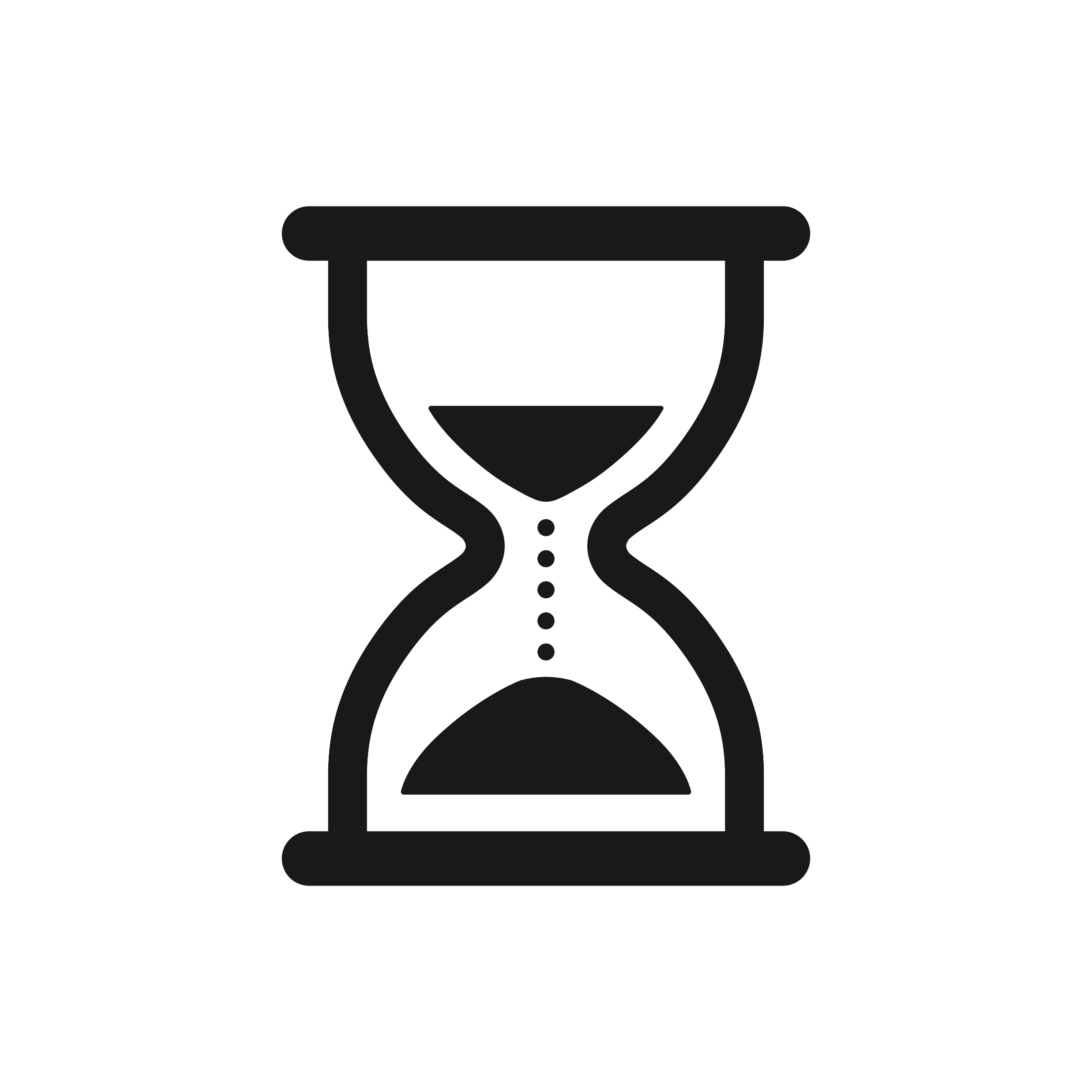 April 2022
Medicare for People with End-Stage Renal Disease (ESRD)
18
[Speaker Notes: Presenter Notes​
If you’re covered by a GHP, you generally have 2 options:
Option 1: Get Medicare during the 30-month coordination period 
To pay your GHP yearly deductible, copayment, coinsurance
If you're getting a transplant soon
Part B only covers transplant drugs (also called immunosuppressive drugs) in specific circumstances
There’s coverage for a living donor (see Part A Transplant Patient Coverage slide in lesson 3)
Option 2: Delay applying until after the coordination period
If you delay enrolling in Part A and Part B, you can enroll anytime without waiting or penalty
If you enroll in Part A, but delay Part B, you can’t enroll in Part B until the next GEP, and may pay a penalty
If you enroll in Part A, but delay Medicare drug coverage (Part D), your enrollment options would depend on whether you have creditable drug coverage]
Enrollment Considerations: Transplant Drugs
If you have drug coverage, your Part B coinsurance costs don’t count toward Part D catastrophic coverage.
April 2022
Medicare for People with End-Stage Renal Disease (ESRD)
19
[Speaker Notes: Presenter Notes​
Transplant drugs are used to reduce the risk of your body rejecting your new kidney after your transplant. You’ll need to take these drugs for the rest of your life. 
If you’re only eligible for Medicare because of ESRD (you’re not 65 or older or have a disability), Part B will only cover your transplant drugs if both of these conditions are met: 
You had Part A at the time of your transplant
You had transplant surgery at a Medicare-certified facility
People who don’t meet the conditions for Part B coverage of transplant drugs may be able to get coverage by enrolling in Medicare drug coverage (Part D). However, drug coverage won’t cover transplant drugs if they would be covered by Part B, if you had it. Drug coverage could help pay for outpatient drugs needed to treat other medical conditions, like high blood pressure, uncontrolled blood sugar, or high cholesterol.
If you’re eligible for Medicare only because of permanent kidney failure, your Medicare coverage will end 36 months after the month of the transplant. Medicare will continue to pay for your transplant drugs with no time limit if one of these conditions applies: 
You were already eligible for Medicare because of age or disability before you got ESRD.
You became eligible for Medicare because of age or disability after getting a transplant (in a Medicare-certified facility) that Medicare paid for, or you had private insurance that paid primary to your Part A coverage.]
When Medicare Coverage for End-Stage Renal Disease (ESRD) Ends or Continues
Coverage ends (if you’re eligible based solely on ESRD):
12 months after the month you no longer require a regular course of dialysis, or 
36 months after the month of your successful kidney transplant
Coverage continues without interruption (and no new application is necessary) if you:
Start a regular course of dialysis again or get a kidney transplant within 12 months after regular dialysis stopped, or 
Start a regular course of dialysis or get another transplant within 36 months after transplant
April 2022
Medicare for People with End-Stage Renal Disease (ESRD)
20
[Speaker Notes: Presenter Notes​
If you’re eligible for Medicare coverage based solely on ESRD, your Medicare coverage will end:
12 months after the month you stop a regular course of dialysis treatments, or 
36 months after the month you have a successful kidney transplant 
Medicare coverage will continue without interruption if:
You start a regular course of dialysis again, or get a kidney transplant within 12 months after you stopped getting a regular course of dialysis, or 
You start a regular course of dialysis or get another kidney transplant within 36 months after a transplant
You don’t need to file a new application for your coverage to continue.]
When Medicare Coverage for End-Stage Renal Disease (ESRD) Resumes
If you start/resume dialysis or get another kidney transplant:
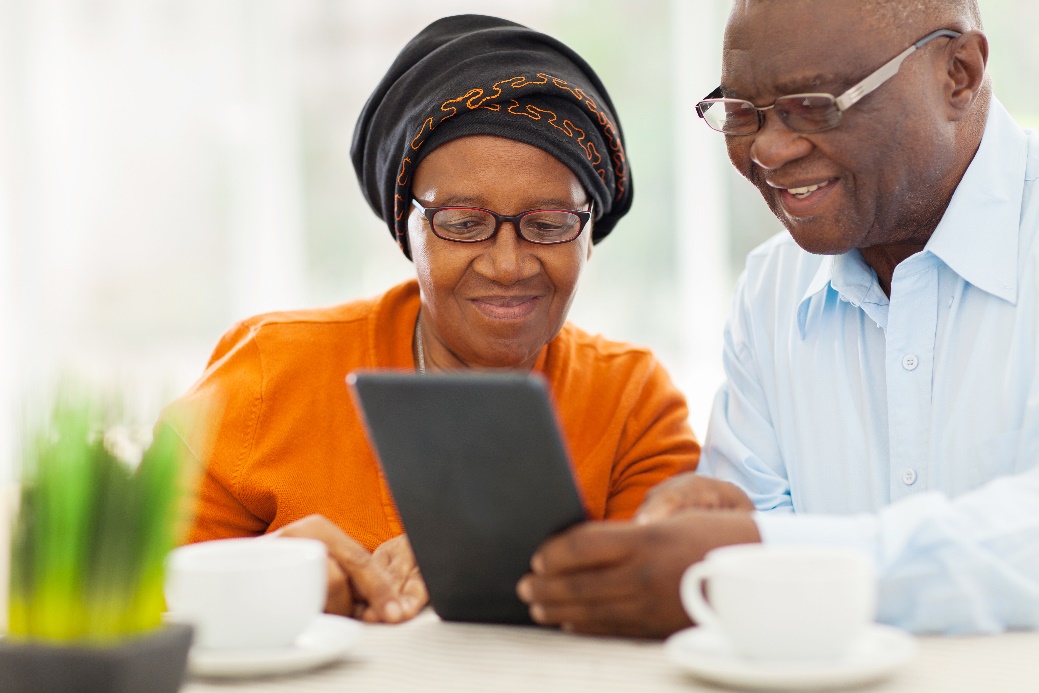 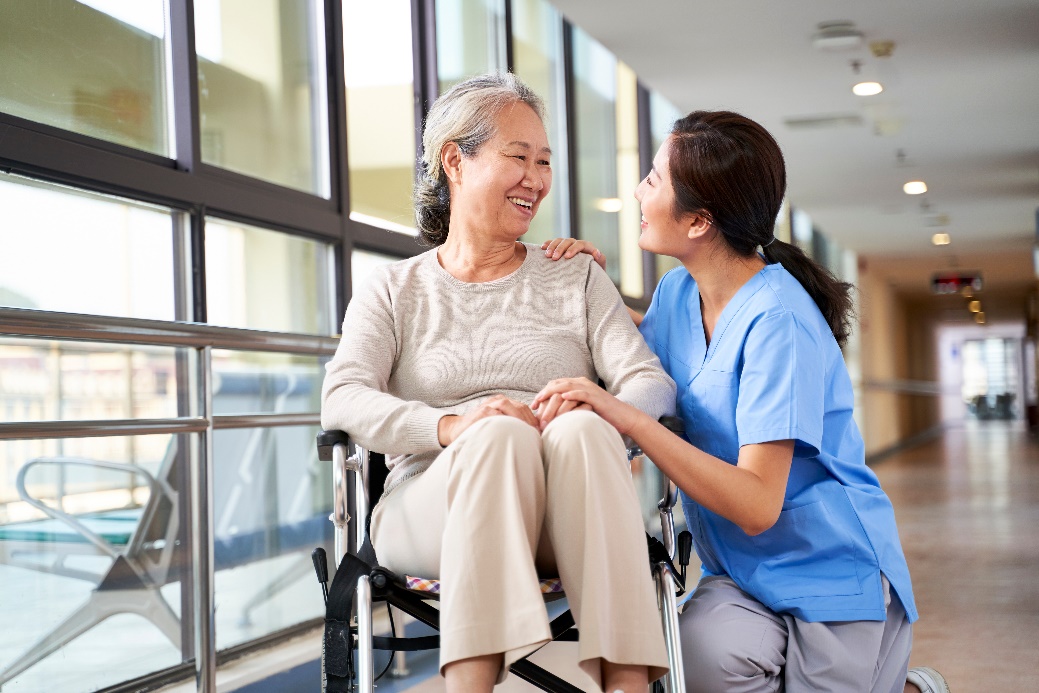 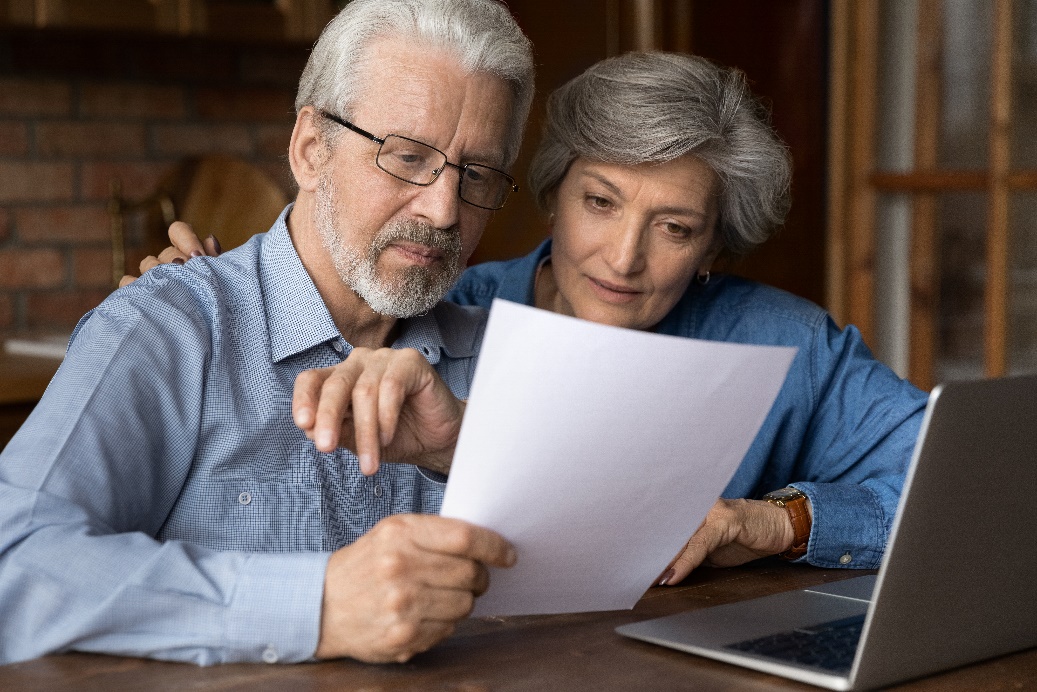 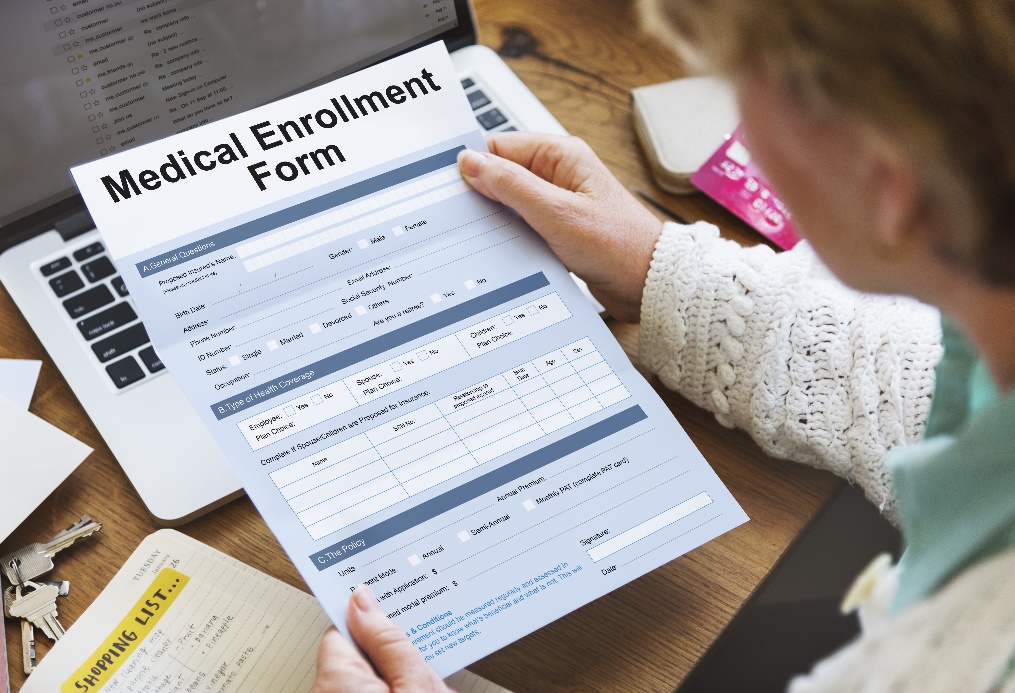 A new Initial Enrollment Period (IEP) begins
You can reenroll under the same conditions described in Lesson 1
There’s no premium penalty for later enrollment during the new IEP
You must file another application
April 2022
Medicare for People with End-Stage Renal Disease (ESRD)
21
[Speaker Notes: This slide has animation.
Presenter Notes​
Medicare coverage will resume with no waiting period:
If you start a regular course of dialysis again or get a kidney transplant 
If Medicare was previously terminated, you can (upon resuming dialysis or getting a kidney transplant) be enrolled in Medicare under the same conditions that are described on the Medicare Eligibility Based on ESRD slide in Lesson 1 (i.e., treated as if enrolling for the first time). There’s no premium penalty for late enrollment during the new Initial Enrollment Period (IEP), even if one had previously been in effect.
NOTE: For coverage to resume, you must file a new application for the new period of Medicare eligibility. This means you must go back to Social Security with another Form CMS-2728 from your doctor.]
Check Your Knowledge: Question 2
For those with Medicare due to End-Stage Renal Disease (ESRD) who also have an employer or union group health plan (GHP), the employer or union GHP must pay first for how many months?
20
30
36 
60
April 2022
Medicare for People with End-Stage Renal Disease (ESRD)
22
[Speaker Notes: This slide has animation.
Presenter Notes​
Check Your Knowledge: Question 2
For those with Medicare due to End-Stage Renal Disease (ESRD) who also have an employer or union group health plan (GHP), the employer or union GHP must pay first for how many months?
 20
 30
 36
 60
Answer: b. 30 
In general, Medicare is the secondary payer of benefits for the first 30 months of Medicare eligibility (known as the 30-month coordination period) for people with ESRD who have employer or union GHP coverage.]
Check Your Knowledge: Question 3
If you’re getting a regular course of dialysis in a Medicare-approved facility, when will your Medicare coverage based on ESRD start? 
The 1st day of the next month
The 1st day of the 4th month of dialysis
60 days after dialysis begins
30 days after dialysis begins
April 2022
Medicare for People with End-Stage Renal Disease (ESRD)
23
[Speaker Notes: This slide has animation.
Presenter Notes​
Check Your Knowledge: Question 3
If you're getting a regular course of dialysis in a Medicare-approved facility, when will your Medicare coverage based on ESRD start? 
The 1st day of the next month
The 1st day of the 4th month of dialysis
60 days after dialysis begins
30 days after dialysis begins
Answer: b. The 1st day of the 4th month of dialysis
Medicare coverage will begin on the 1st day of the 4th month of a regular course of dialysis.]
Lesson 3
What Medicare Covers
[Speaker Notes: Presenter Notes​
This lesson explains Medicare-covered services for people with End-Stage Renal Disease (ESRD).]
Lesson 3 Objectives
At the end of this lesson, you’ll be able to: 
Describe dialysis treatment options for End-Stage Renal Disease (ESRD)
Explain Medicare coverage for dialysis services and supplies
Explain Medicare coverage for home dialysis training and equipment
Explain Medicare coverage for ambulance transportation for dialysis
Explain Medicare coverage for kidney transplants
April 2022
Medicare for People with End-Stage Renal Disease (ESRD)
25
[Speaker Notes: Presenter Notes
At the end of this lesson, you’ll be able to:
Describe dialysis treatment options for ESRD
Explain Medicare coverage for dialysis services and supplies
Explain Medicare coverage for home dialysis training and equipment
Explain Medicare coverage for ambulance transportation for dialysis
Explain Medicare coverage for kidney transplants]
Covered Dialysis Services
Medicare Part A (Hospital Insurance) covers inpatient dialysis treatments 
Medicare Part B (Medical Insurance) covers:
Outpatient dialysis treatments and doctors’ services
Home dialysis training
Home dialysis equipment and supplies 
Certain home support services 
Monthly visits for home dialysis 
Most drugs for outpatient or home dialysis
Other services and supplies that are part of dialysis
Dialysis when you travel in the U.S.
April 2022
Medicare for People with End-Stage Renal Disease (ESRD)
26
[Speaker Notes: Presenter Notes​
If you have Medicare based on ESRD, your covered treatments and services are covered by Medicare Part A (Hospital Insurance) or Medicare Part B (Medical Insurance), and may include the following:
Part A—Inpatient dialysis treatments (if you’re admitted to a hospital for special care)
Part B
Outpatient dialysis treatments and doctors’ services (in a Medicare-certified dialysis facility or your home)
Home dialysis training (includes instruction for you and the person helping you with your home dialysis treatments)
Home dialysis equipment and supplies (like the machine, water treatment system, basic recliner, alcohol, wipes, sterile drapes, rubber gloves, and scissors)
Certain home support services (may include visits by trained hospital or dialysis facility workers to check on your home dialysis, to help in emergencies when needed, and to check on your dialysis equipment and water supply)
Monthly visits for home dialysis (from your doctor, or certain non-doctors like physician assistants and nurse practitioners. You can choose to get some of your monthly visits via telehealth.)
Most drugs for outpatient or home dialysis (injectable, IV, and oral)
Other services and supplies that are part of dialysis (like laboratory tests)
Dialysis when you travel in the U.S. (in a Medicare-certified dialysis facility)]
Dialysis Treatments
Two dialysis treatment options:
                        Hemodialysis                  Peritoneal dialysis
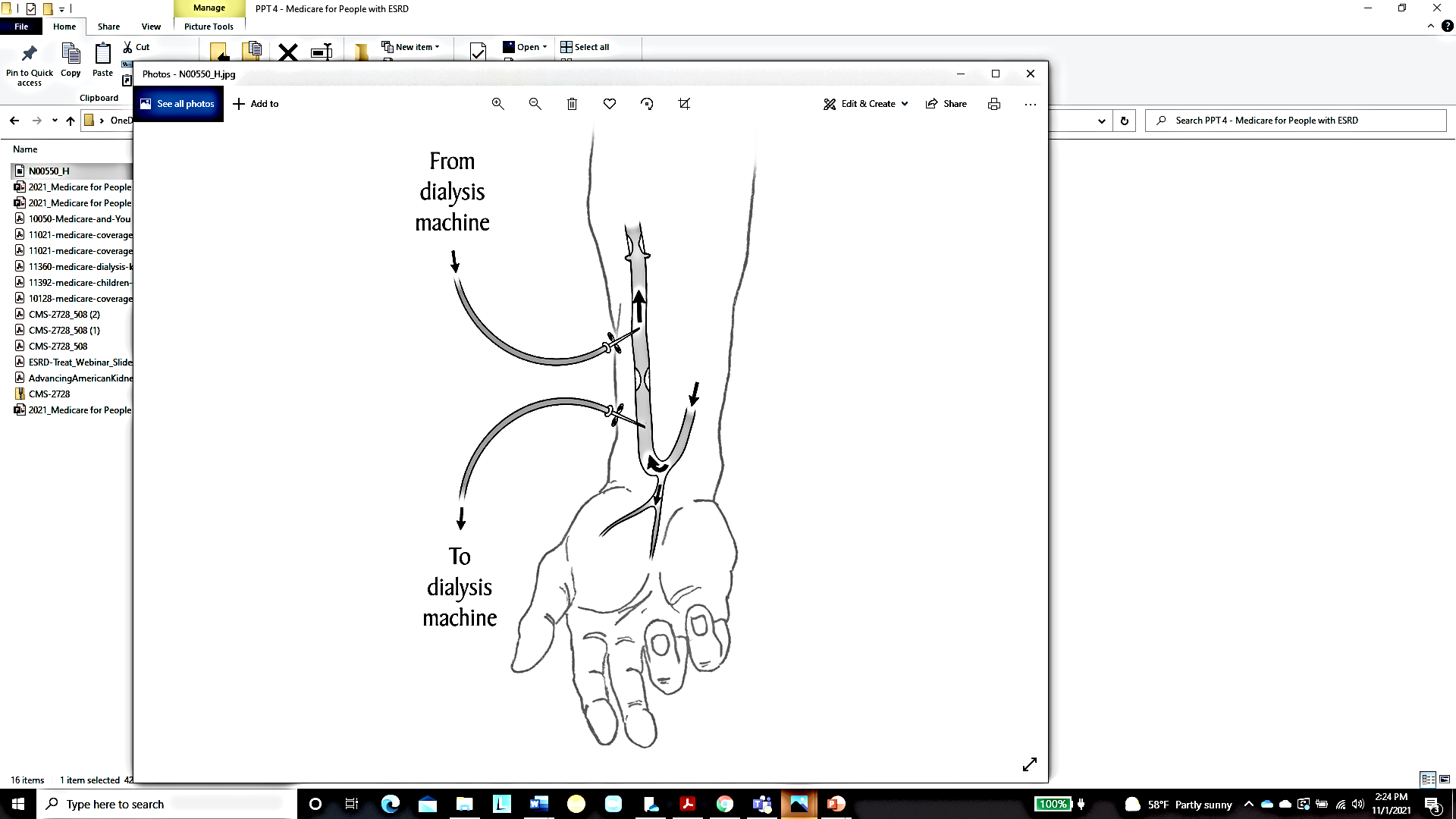 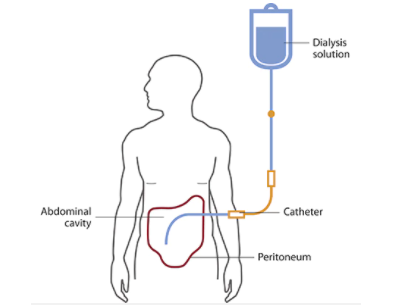 Common dialysis drugs covered by Medicare include:
Heparin
Protamine
Topical anesthetics
Erythropoietin Stimulating Agents (ESA)
April 2022
Medicare for People with End-Stage Renal Disease (ESRD)
27
[Speaker Notes: Presenter Notes​
Work with your health care team to decide which type of dialysis you need. The goal is to help you stay healthy and active. 
There are 2 types of dialysis treatment options:
Hemodialysis uses a special filter (called a dialyzer) to clean your blood. The filter connects to a machine. During treatment, your blood flows through tubes into the dialyzer to clean out wastes and extra fluids. Then, the newly cleaned blood flows through another set of tubes back into your body.
Peritoneal dialysis uses a special solution (called dialysate) that flows through a tube into your abdomen. After a few hours, the dialysate takes wastes from your blood and is drained from your abdomen. Your abdomen is then filled with fresh dialysate, and the cleaning process begins again. 
Some of the most common dialysis drugs covered by Medicare under the ESRD Prospective Payment System (PPS) are: 
Heparin, which slows blood clotting
Protamine to reverse Heparin (drug to help clotting when medically necessary)
Topical anesthetics
Erythropoietin Stimulating Agents (ESA) for managing anemia related to your renal disease
NOTE: ESRD facilities are paid under the ESRD PPS for providing renal dialysis services to people with Medicare. Payment for all ESRD-related injectable drugs and biological products, and oral equivalents of those injectable drugs and biological products are included in the ESRD PPS. The patient pays a 20% copayment of the ESRD PPS payment.
Resource: Graphics courtesy of the National Institute of Diabetes and Digestive and Kidney Diseases, of the U.S. National Institutes of Health (NIH).
Sources for Images:
Hemodialysis: niddk.NIH.gov/news/media-library/7964 
Peritoneal dialysis: niddk.NIH.gov/health-information/kidney-disease/kidney-failure/peritoneal-dialysis]
Home Dialysis Training & Equipment
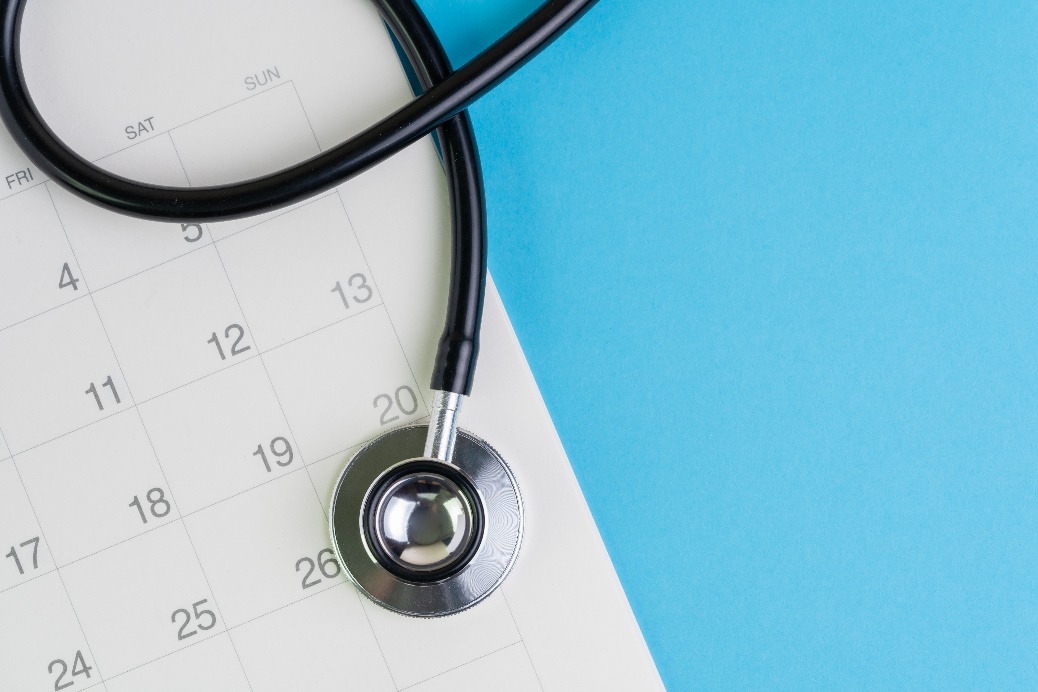 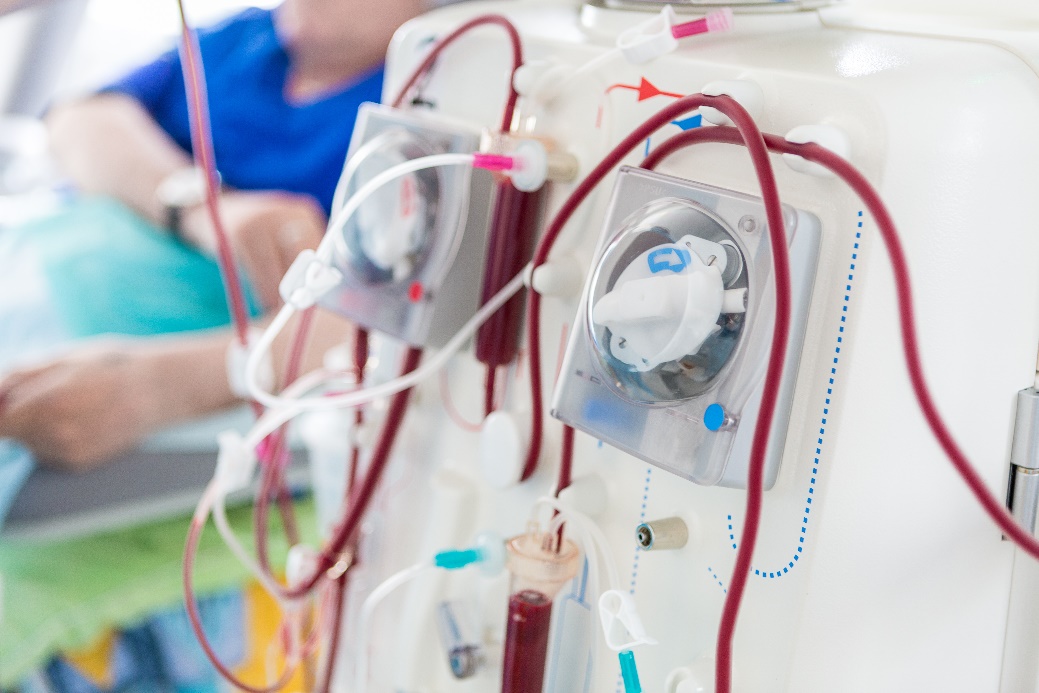 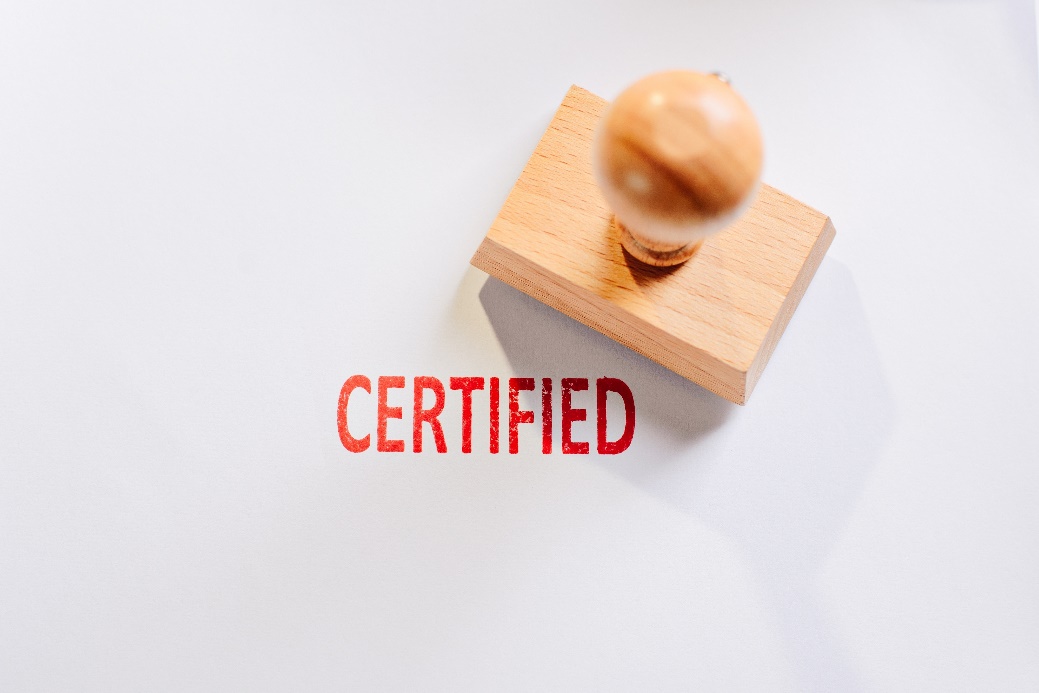 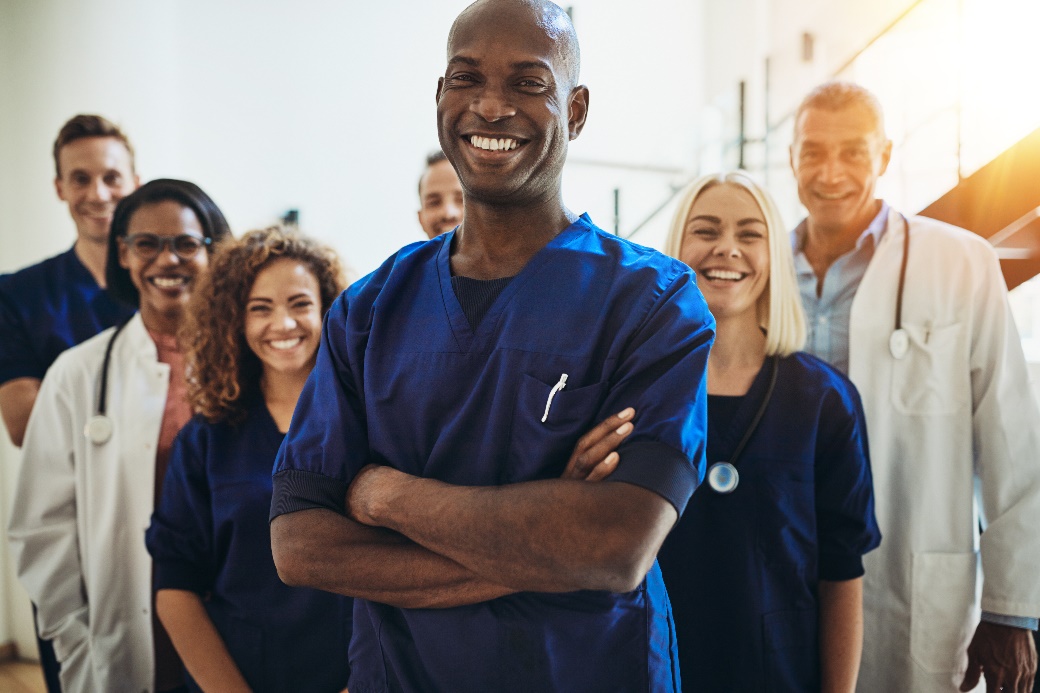 Part B covers this training, but only by a certified facility
When you complete home dialysis training, your Medicare coverage will start the month you begin regular dialysis
The dialysis facility provides all your home dialysis-related items and services, including equipment and supplies
Doctor approval is needed
April 2022
Medicare for People with End-Stage Renal Disease (ESRD)
28
[Speaker Notes: This slide has animation.
Presenter Notes​
Part B covers training for home dialysis, but only by a facility certified for dialysis training. You may qualify for training if you think you would benefit from home dialysis treatments, and your doctor approves. Training sessions occur at the same time you get dialysis treatment and are limited to a maximum number of sessions. Visit Medicare.gov/care-compare to locate facilities certified for dialysis training. 
Your dialysis facility is responsible for providing all of your home dialysis-related items and services, including equipment and supplies that are medically necessary and reasonable. 
Your dialysis facility must provide these items and services, either directly or through an arrangement with another provider. 
Medicare makes a single payment per dialysis treatment to the dialysis facility for all dialysis-related services, including equipment and supplies. Dialysis facilities pay third-party suppliers from this single payment amount.
NOTE: Medicare won’t cover surgery or other services needed to prepare for dialysis (like surgery for blood access (fistula)) before Medicare coverage begins. However, if you complete home dialysis training, your Medicare coverage will start the month you begin regular dialysis, and these services could be covered. If you’re already getting Medicare due to age or disability, Medicare will cover physician-ordered fistula placement or other preparatory services before dialysis begins.]
Dialysis Services & SuppliesNOT Covered by Medicare
Paid dialysis aides to help you with home dialysis
Lost pay to you or the person who may be helping you during home dialysis training
Place to stay during your treatment
Blood or packed red blood cells for home dialysis unless part of a doctor’s service
April 2022
Medicare for People with End-Stage Renal Disease (ESRD)
29
[Speaker Notes: Presenter Notes​
It’s also important to understand what Medicare doesn’t pay for. The following aren’t paid for by Medicare:
Paid dialysis aides to help you with home dialysis
Any lost pay to you or the person who may be helping you during home dialysis training
A place to stay during your treatment
Blood or packed red blood cells for home dialysis unless part of a doctors’ service 
Source: Medicare.gov/coverage/dialysis-services-supplies]
Ambulance Transportation for Dialysis
Covered by Original Medicare in some cases
Medicare Advantage Plans and Medicaid may cover some non-ambulance transportation to dialysis facilities and doctors
For non-emergency, scheduled, repetitive ambulance transportation to be covered, it must be medically necessary
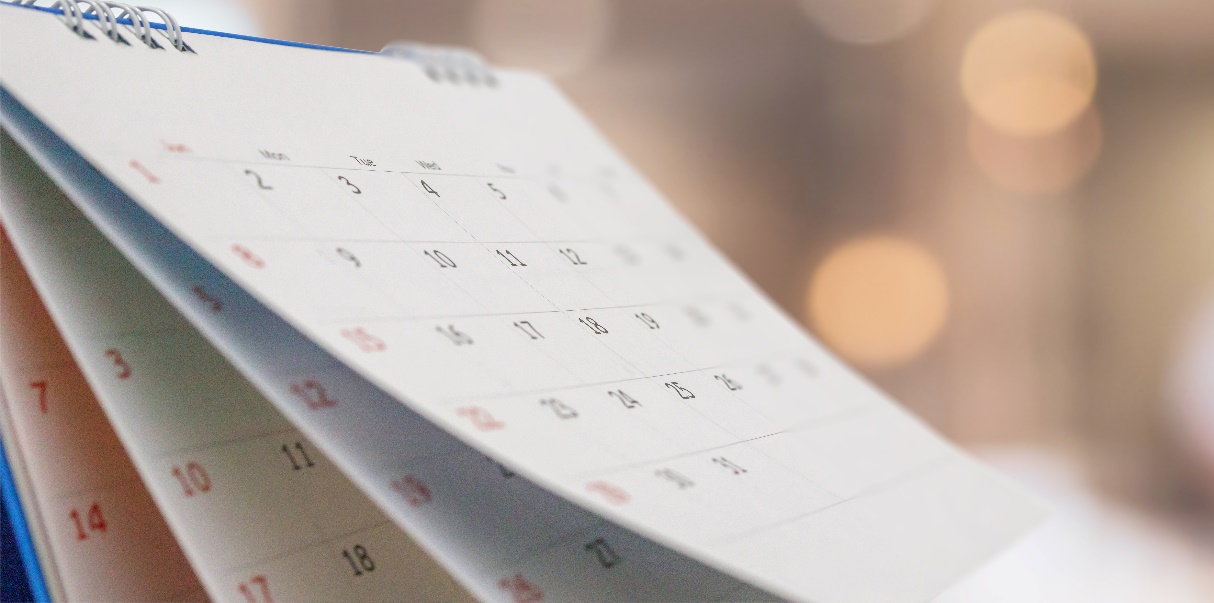 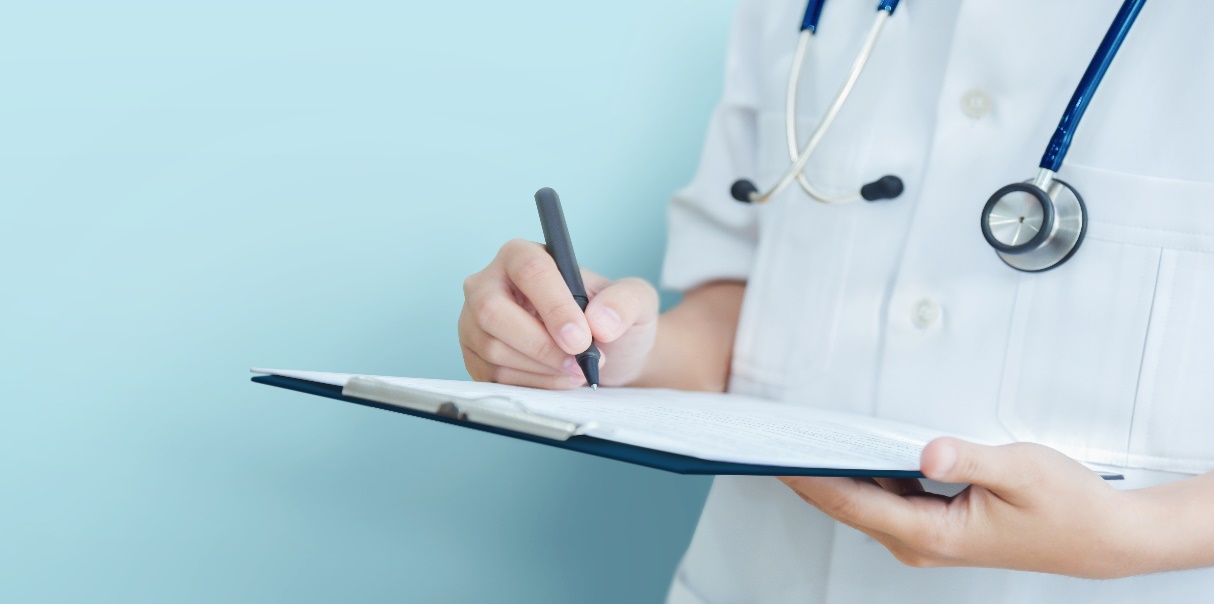 Need written order from your doctor
Must be dated no earlier than 60 days before the service
April 2022
Medicare for People with End-Stage Renal Disease (ESRD)
30
[Speaker Notes: Presenter Notes​
Original Medicare only covers ambulance services to and from your home to the nearest dialysis facility, if other forms of transportation could endanger your health. 
If you’re in a Medicare Advantage Plan, the plan may cover some non-ambulance transportation to dialysis facilities and doctors. Read your plan materials, or call the plan for more information. 
For non-emergency, scheduled, repetitive ambulance services, the ambulance supplier must get a written order from your doctor before you get the ambulance service. The doctor’s written order must certify that ambulance transportation is medically necessary and must be dated no earlier than 60 days before you get the ambulance service. 
For more information about ambulance coverage, visit Medicare.gov/coverage/ambulance-services. You can also call 1-800-MEDICARE (1-800-633-4227); TTY: 1-877-486-2048.
If you need non-ambulance transportation help, talk to the social worker at your dialysis facility to find out what’s available.]
Medicare Part A (Hospital Insurance) Transplant Patient Coverage
Cost of finding the proper kidney for your transplant surgery
Inpatient services in a Medicare-certified hospital
Kidney registry fee
Laboratory and other tests needed
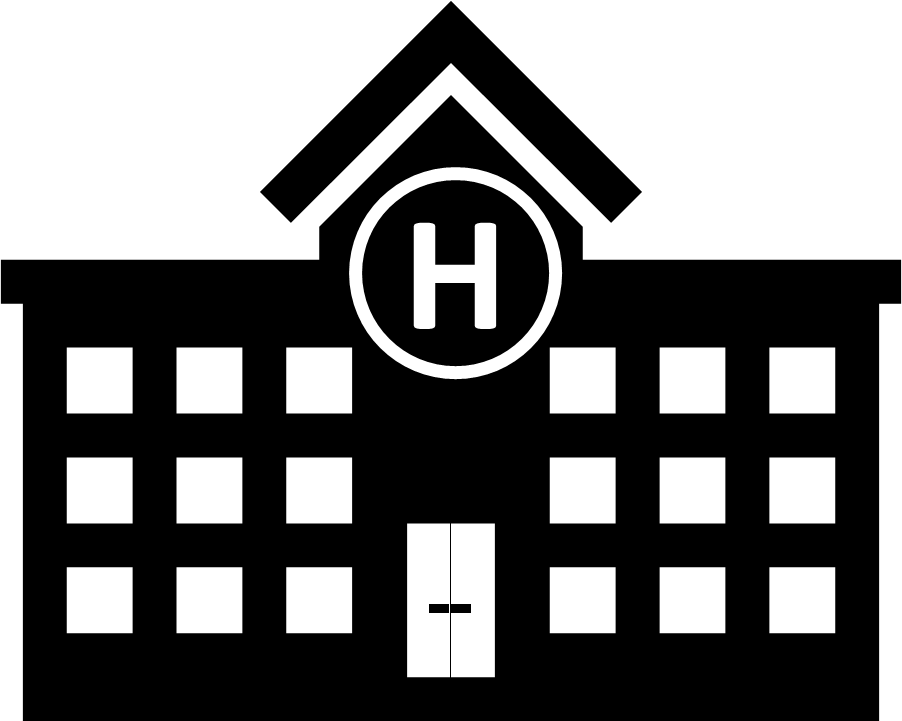 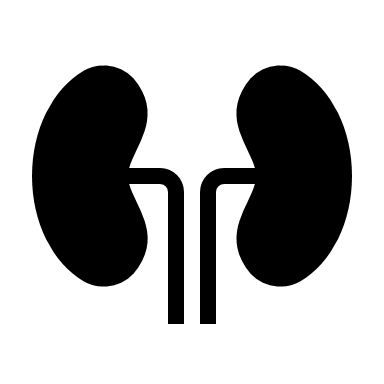 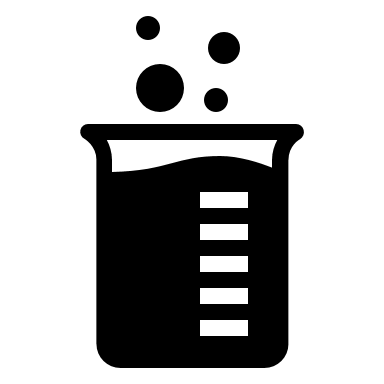 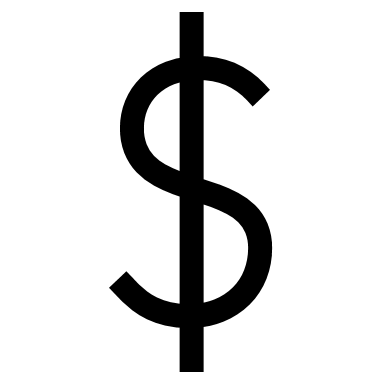 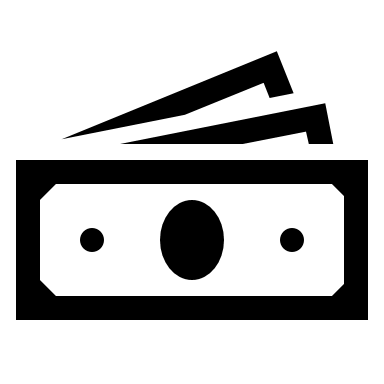 Full cost of care for your kidney donor
Any additional inpatient hospital care for your donor
Blood
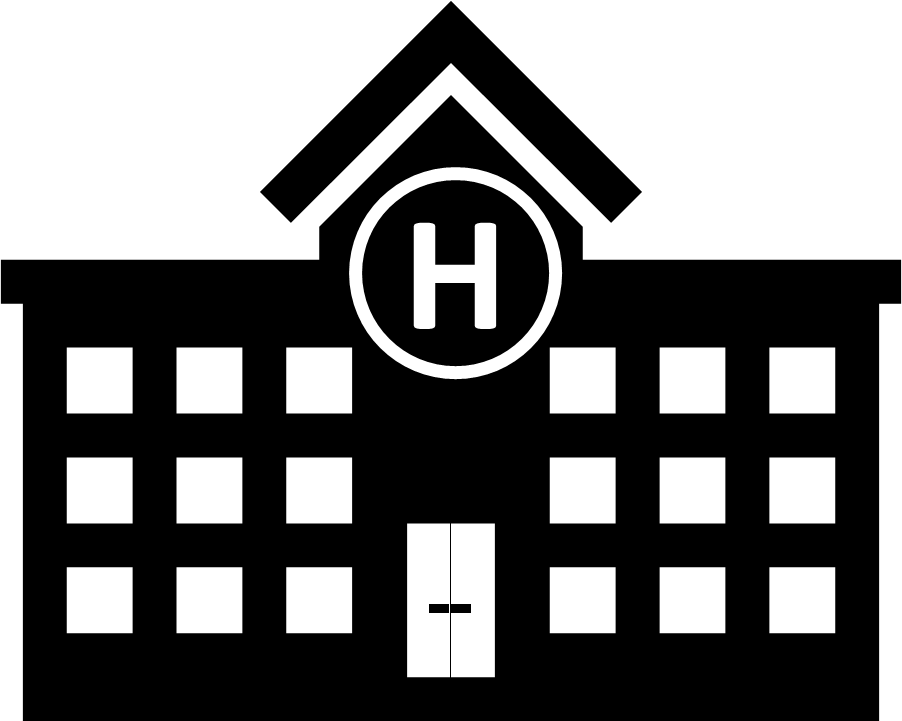 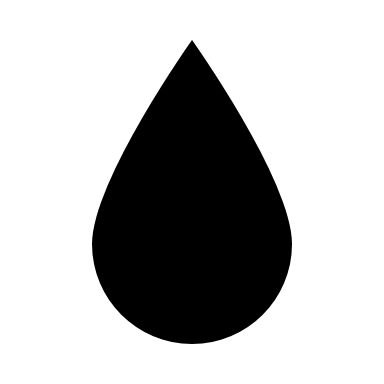 April 2022
Medicare for People with End-Stage Renal Disease (ESRD)
31
[Speaker Notes: Presenter Notes​
There are Medicare-covered services for transplant patients. Although Medicare covers medically-necessary hospitalizations for ESRD patients, those who are undergoing a kidney transplant have special coverage as long as their kidney transplant is done in a hospital that’s approved by Medicare to do kidney transplants.
Part A covers the following:
Inpatient services in a Medicare-certified hospital
Kidney registry fee
Laboratory and other tests needed to evaluate your medical condition and the medical condition of the potential kidney donors (Medicare covers these services whether they’re done by the Medicare-certified hospital where you’ll get your transplant, or by another hospital that participates in Medicare)
The cost of finding the proper kidney for your transplant surgery (if there’s no kidney donor)
The full cost of care for your kidney donor (including care before, during, and after surgery)
Any additional inpatient hospital care for your donor in case of problems due to the surgery
Blood (whole or units of packed red blood cells, blood components, and the cost of processing and giving you blood)]
Medicare Part B (Medical Insurance)Transplant Patient Coverage
Transplant drugs
Doctors’ services for:
Kidney transplant surgery
Your kidney donor during their hospital stay
Blood
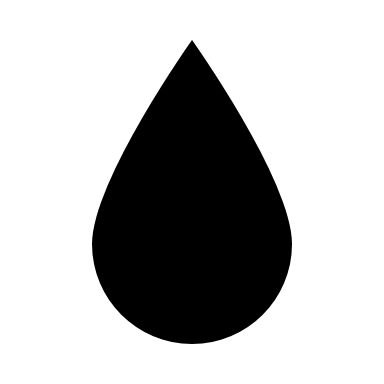 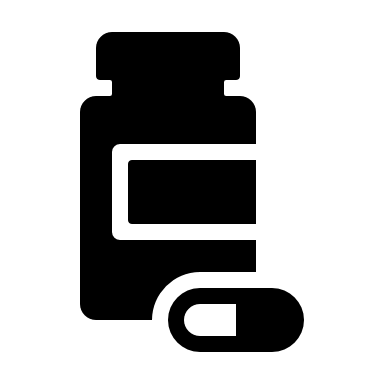 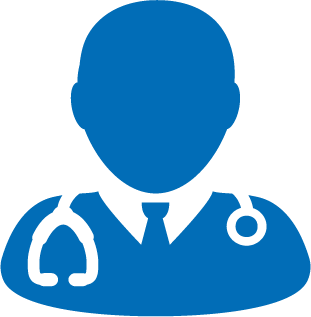 NOTE: Medicare will pay the full cost of care for your kidney donor.
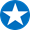 32
April 2022
Medicare for People with End-Stage Renal Disease (ESRD)
[Speaker Notes: Presenter Notes​
Part B transplant patient coverage includes the following:
Doctors’ services for kidney transplant surgery (including care before, during, and after the surgery)
Doctors’ services for your kidney donor during their hospital stay
Blood (whole or units of packed red blood cells, blood components, and the cost of processing and giving you blood)
Transplant drugs for a limited time after you leave the hospital, following a transplant
NOTE: Medicare will pay the full cost of care for your kidney donor. You don’t have to pay a deductible, coinsurance, or other costs for your donor’s hospital stay. In addition, your kidney donor doesn’t have to pay a deductible, coinsurance, or any other costs for their hospital stay.]
Check Your Knowledge: Question 4
Which service is covered by Part B?
A place to stay during dialysis
Cost of finding the proper kidney for your transplant surgery
Lost pay
A home health aide for companionship
April 2022
Medicare for People with End-Stage Renal Disease (ESRD)
33
[Speaker Notes: This slide has animation.
Presenter Notes​
Check Your Knowledge: Question 4
Which service is covered by Part B?
A place to stay during dialysis
Cost of finding the proper kidney for your transplant surgery
Lost pay
A home health aide for companionship
Answer: b. Cost of finding the proper kidney for your transplant surgery]
Lesson 4
Medicare Coverage Options for People with End-Stage Renal Disease (ESRD)
[Speaker Notes: Presenter Notes​
This lesson explains Medicare coverage options for people with End-Stage Renal Disease (ESRD).]
Lesson 4 Objectives
At the end of this lesson, you’ll be able to: 
Explain Medicare Supplement Insurance (Medigap) options and considerations for people with ESRD
Explain Medicare Advantage Plan options and considerations for people with ESRD
Explain Medicare drug plan options and considerations for people with ESRD
April 2022
Medicare for People with End-Stage Renal Disease (ESRD)
35
[Speaker Notes: Presenter Notes
At the end of this lesson, you’ll be able to:
Explain Medicare Supplement Insurance (Medigap) options and considerations for people with ESRD 
Explain Medicare Advantage Plan options and considerations for people with ESRD 
Explain Medicare drug plan options and considerations for people with ESRD]
End-Stage Renal Disease (ESRD) &Medicare Supplement Insurance (Medigap)
Medigap helps pay some health care costs that Original Medicare doesn’t cover.
Why consider Medigap?
Can people with ESRD buy a Medigap policy?
It depends. Not all insurance companies will sell the policies to people under 65.
Yes.
Do rules differ by state?
Contact your State Insurance Department or your local State Health Insurance Assistance Program (SHIP).
Where can I learn more about Medigap coverage options?
April 2022
Medicare for People with End-Stage Renal Disease (ESRD)
36
[Speaker Notes: This slide has animation.
Presenter Notes​
There are some things people with ESRD need to know about Medigap:
Why consider Medigap? Medicare Supplement Insurance (Medigap) is health insurance sold by private insurance companies. Medigap policies help pay some of the health care costs that Original Medicare doesn’t cover, like your deductible or coinsurance. Medigap must follow federal and state laws that protect you. All Medigap policies are clearly marked “Medicare Supplement Insurance” and provide standardized benefits, no matter which insurance company sells them. Insurance companies selling Medigap policies are required to report data to the National Association of Insurance Commissioners, the U.S. standard-setting and regulatory support organization created and governed by the chief insurance regulators from the 50 states, the District of Columbia, and 5 U.S. territories. 
Can people with ESRD buy a Medigap policy? It depends. People with ESRD may not be able to buy a Medigap policy. Not all insurance companies will sell Medigap policies to people with Medicare under 65. If a company does sell Medigap policies voluntarily, or because state law requires it, these Medigap policies will probably cost you more than if you were 65 or older. 
Do rules differ by state? Medigap rules vary from state to state. For example, some states require insurance companies to sell to people under 65. If you live in a state that has a Medigap Open Enrollment Period (OEP) for people under 65, you may be able to buy any Medigap policy sold in your state, if available during that OEP (everyone still gets another Medigap OEP when they reach 65). Some states require that people under 65 who are buying a Medigap policy be given the best price available. When you’re 65, you can buy any policy for sale in your state during the Medigap Open Enrollment Period (OEP). NOTE: The OEP for Medigap starts when you have Medicare Part A (Hospital Insurance), Medicare Part B (Medical Insurance), and turn 65. The OEP also only lasts for 6 months.
You should contact your State Insurance Department at Medicare.gov/talk-to-someone (the name of the department may vary from state to state), or your local State Health Insurance Assistance Program (SHIP) at shiphelp.org to learn more about Medigap coverage options where you live.]
NEW: End-Stage Renal Disease (ESRD) & Medicare Advantage Plans
These plans may offer extra coverage, like dental, hearing, and vision.
Why consider a Medicare Advantage Plan?
Yes.
Can people with ESRD enroll?
Using network providers. Plans can charge different out-of-pocket costs. Contact the plan or visit Medicare.gov/plan-compare.
How might it affect my costs, rights, protections, and choices?
Where can I learn more about Medicare Advantage Plans?
Visit Medicare.gov.
April 2022
Medicare for People with End-Stage Renal Disease (ESRD)
37
[Speaker Notes: This slide has animation.
Presenter Notes​
Why consider a Medicare Advantage Plan? Medicare Advantage Plans are a type of Medicare health plan offered by a private company that contracts with Medicare to provide all your Part A and Part B benefits. Most Medicare Advantage Plans also offer drug coverage. Medicare Advantage Plans must cover all of the services that Original Medicare covers. Some plans offer extra coverage, like vision, hearing, and dental coverage. Each Medicare Advantage Plan can charge different out-of-pocket costs.
Can people with ESRD enroll? If you have ESRD, you can get your Medicare coverage through Original Medicare or a Medicare Advantage Plan. 
How might it affect my costs, rights, protections, and choices? In many cases, you’ll need to use health care providers who participate in the plan’s network and service area. Before you enroll, you may want to check with your providers and the plan you’re considering to make sure the providers you currently see (like your dialysis facility or kidney doctor), or want to see in the future (like a transplant specialist), are in the plan’s network. If you’re already in a Medicare Advantage Plan, check with your providers to make sure they’ll still be part of the plan’s network. To learn more about a specific Medicare Advantage Plan, contact the plan, or visit Medicare.gov/plan-compare. If you join a Medicare Advantage Plan during the OEP but change your mind, you can switch back to Original Medicare or change to a different Medicare Advantage Plan (depending on which coverage works better for you) during the Medicare Advantage Open Enrollment Period (January 1–March 31). 
Where can I learn more about Medicare Advantage Plans? To learn more about Medicare Advantage Plans, visit Medicare.gov/sign-up-change-plans/types-of-medicare-health-plans/medicare-advantage-plans and Medicare.gov/manage-your-health/i-have-end-stage-renal-disease-esrd.]
End-Stage Renal Disease (ESRD) &Medicare Drug Coverage
Everyone with Medicare is eligible to get Medicare drug coverage.
Am I eligible for Medicare drug coverage (Part D)?
If you have Original Medicare, you must enroll in a plan to get drug coverage.
If you join a Medicare Advantage Plan with drug coverage, you’ll get your drug coverage through your plan.
How do I get coverage?
You may be able to get Extra Help to pay for your Medicare drug costs.
Can I get help paying for Medicare drug coverage?
April 2022
Medicare for People with End-Stage Renal Disease (ESRD)
38
[Speaker Notes: This slide has animation.
Presenter Notes​
Am I eligible for Medicare drug coverage (Part D)? Medicare drug coverage is optional and is offered to everyone with Medicare. Everyone with Medicare is eligible to get drug coverage to help lower drug costs and protect against higher costs in the future. Children who have Medicare based on ESRD can also enroll in drug coverage. 
How do I get coverage? Medicare Part B generally doesn’t cover drugs that can be self-administered, like drugs in pill form, or are used to self-inject. However, the statute does offer coverage of some self-administered drugs (e.g., self-administered drugs that are covered include blood-clotting factors, drugs used in immunosuppressive therapy, erythropoietin for dialysis patients, osteoporosis drugs for certain homebound patients, and certain oral cancer drugs). If you have Original Medicare, you must enroll in a plan to get drug coverage. When you enroll in a Medicare drug plan (also known as a PDP), you pay a monthly premium, plus a share of the cost of your drugs (copayment or coinsurance). If you join a Medicare Advantage Plan with drug coverage, you’ll get your drug coverage through your plan, and you can’t enroll in a separate Medicare drug plan.
Can I get help paying for Medicare drug coverage? If you have limited income and resources, you may be able to get Extra Help paying for your Medicare drug costs.]
Check Your Knowledge: Question 5
People with End-Stage Renal Disease (ESRD) can choose Original Medicare or a Medicare Advantage Plan to get their Medicare coverage. 
True
False
April 2022
Medicare for People with End-Stage Renal Disease (ESRD)
39
[Speaker Notes: This slide has animation.
Presenter Notes​
Check Your Knowledge: Question 5
People with End-Stage Renal Disease (ESRD) can choose Original Medicare or a Medicare Advantage Plan to get their Medicare coverage.
True
False
Answer: a. True. 
Starting January 1, 2021, people with ESRD can get their Medicare coverage either through Original Medicare or a Medicare Advantage Plan.]
Lesson 5
Additional Information
[Speaker Notes: Presenter Notes​
This lesson explains where to find additional information about Medicare for people with End-Stage Renal Disease (ESRD) and resources for people living with kidney disease.]
Lesson 5 Objectives
At the end of this lesson, you’ll be able to: 
Describe the Advancing American Kidney Health Initiative and its purpose
Describe the Centers for Medicare & Medicaid Services (CMS) Specialty Care Models and their purpose
Describe how CMS evaluates the quality of care at dialysis facilities
Describe the End-Stage Renal Disease (ESRD) National Coordinating Center and its purpose
Describe the Fistula First initiative and its purpose
April 2022
Medicare for People with End-Stage Renal Disease (ESRD)
41
[Speaker Notes: Presenter Notes
At the end of this lesson, you’ll be able to:
Describe the Advancing American Kidney Health Initiative and its purpose
Describe the CMS Specialty Care Models and their purpose
Describe how CMS evaluates the quality of care at dialysis facilities
Describe the ESRD National Coordinating Center and its purpose
Describe the Fistula First initiative and its purpose]
Advancing American Kidney Health Initiative
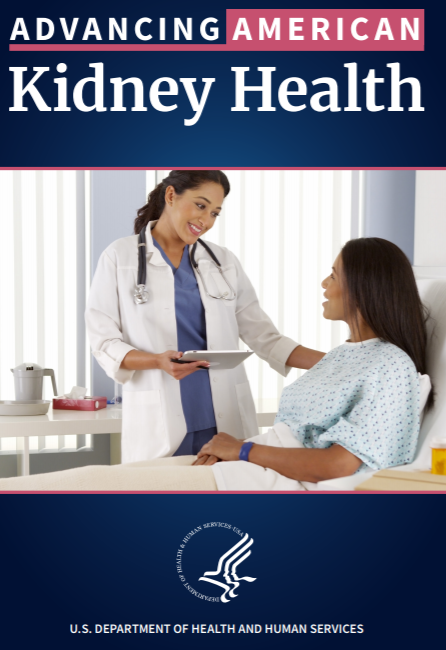 Overall goals are to:
Reduce the risk of kidney failure
Improve access to and quality of person-centered treatment options
Increase access to kidney transplants
April 2022
Medicare for People with End-Stage Renal Disease (ESRD)
42
[Speaker Notes: Presenter Notes​
The U.S. Department of Health & Human Services’ (HHS) initiative for advancing kidney health is designed to tackle the challenges people living with kidney disease face throughout the stages of kidney disease, while also improving the lives of patients, their caregivers, and family members. 
The overall goals of these efforts are to:
Reduce the risk of kidney failure: Need more efforts to prevent, detect, and slow the progression of kidney disease, in part by addressing upstream risk factors like diabetes and hypertension. Aim to reduce the number of Americans developing ESRD by 25% by 2030. 
Improve access to and quality of person-centered treatment options: Need to provide patients who have kidney failure with more options for treatment, from both today’s technologies and future technologies like artificial kidneys, and make it easier for patients to get care at home or in other flexible ways. Aim to have 80% of new American ESRD patients in 2025 getting dialysis in the home or getting a transplant. 
Increase access to kidney transplants: Need to deliver more organs for transplants, to help more Americans escape the burdens of dialysis altogether. Aim to double the number of kidneys available for transplant by 2030.
With the help of many stakeholders inside and outside of government, HHS has diagnosed the problems with our system, detailed what success looks like, and laid out how to get there. Over the next several years, HHS will pioneer new payment models, update regulations, educate and empower patients, and support new paths for research and development.
For more information, visit aspe.HHS.gov/system/files/pdf/262046/AdvancingAmericanKidneyHealth.pdf.]
CMS Innovation Payment Models to Transform Kidney Care
Mandatory Model—ESRD Treatment Choices (ETC) Model 
Encourages greater use of home dialysis and kidney transplants
Payment adjustments: January 1, 2021–June 30, 2027

Optional Model—Kidney Care Choices (KCC) Model
Includes the Kidney Care First (KCF) and Comprehensive Kidney Care Contracting (CKCC) options to promote coordinated care
Payment options: April 1, 2021–December 31, 2025
April 2022
Medicare for People with End-Stage Renal Disease (ESRD)
43
[Speaker Notes: Presenter Notes​
CMS published the final rule (CMS-5527-F) for Specialty Care Models to Improve Quality of Care and Reduce Expenditures (federalregister.gov/documents/2020/09/29/2020-20907/medicare-program-specialty-care-models-to-improve-quality-of-care-and-reduce-expenditures), which includes the finalized ESRD Treatment Choices (ETC) Model. The ETC Model is testing the effectiveness of adjusting certain Medicare payments to encourage greater use of home dialysis and kidney transplants for people with Medicare with ESRD to preserve or enhance the quality of care furnished to people with Medicare while reducing Medicare costs. Payment adjustments under this model are from January 1, 2021–June 30, 2027. For more information on the ETC Model, visit innovation.CMS.gov/innovation-models/esrd-treatment-choices-model.
CMS also announced the optional Kidney Care Choices (KCC) Model with 4 different payment options to test new Medicare payment options that aim to improve the quality of care for patients with kidney disease. The optional models will run from April 1, 2021–December 31, 2025. For more information on the KCC Model, visit innovation.CMS.gov/innovation-models/kidney-care-choices-kcc-model.]
Dialysis Facilities
CMS uses quality measures to evaluate dialysis facilities each year:
Required to display scores in an area easy for you to find, and in a format and language you understand.
Scores can range from 0–100 and are based on how the facility performed on the quality measures.
April 2022
Medicare for People with End-Stage Renal Disease (ESRD)
44
[Speaker Notes: Presenter Notes​
Dialysis can be done at home or in a Medicare-certified dialysis facility. For Medicare to pay for your treatments, the facility must be Medicare-certified to provide dialysis (even if the facility already provides other Medicare-covered health care services).
CMS uses many different quality measures to evaluate dialysis facilities each year. These quality measures show how often dialysis facilities use best practices when caring for you. Each dialysis facility gets a score based on CMS’ evaluation of these quality measures. Dialysis facilities are required to display that score in an area that’s easy for you to find, and in a format and language you understand. This score can range from 0-100 (a higher score indicates a better quality facility) and is based on how the facility performed on the quality measures. 
In most cases, you’ll get your dialysis treatments at the facility where your kidney doctor works. However, you have the right to choose to get your treatments from another facility at any time, but this could mean changing doctors.
You can visit Medicare.gov/care-compare to find a dialysis facility that’s close to you, or call your local End-Stage Renal Disease (ESRD) Network. To get the ESRD Network phone number for your state, visit Medicare.gov/talk-to-someone or call 1-800-MEDICARE (1-800-633-4227); TTY: 1-877-486-2048.]
End-Stage Renal Disease (ESRD) Networks
National networks responsible for each U.S. state, territory, 
and the District of Columbia
Develop criteria 
and standards related 
to the quality and appropriateness of carefor ESRD patients
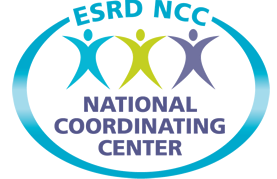 Resolve complaints 
and grievances
Educate people with Medicare about the Medicare Program
April 2022
Medicare for People with End-Stage Renal Disease (ESRD)
45
[Speaker Notes: Presenter Notes​
Under the direction of CMS, the ESRD Network program is a national network of 18 ESRD Networks, responsible for each U.S. state, territory, and the District of Columbia. ESRD Networks service geographic areas based on the number and concentration of people with Medicare. ESRD Networks work with consumers, ESRD facilities, and other providers of ESRD services to refine care delivery systems to make sure ESRD patients get the right care at the right time.
ESRD Networks are an excellent source of information for people with Medicare and health care providers. ESRD Networks are responsible for developing criteria and standards related to the quality and appropriateness of care for ESRD patients. They assess treatment modalities and quality of care. They also provide technical assistance to the dialysis facilities. 
The ESRD Networks also help educate people with Medicare about the Medicare Program and help resolve complaints and grievances. To protect patients from reprisal, CMS policy no longer requires the complaint process to start at the facility; patients can now bypass the facility and report grievances directly to the ESRD Network.
To get the ESRD Network phone number for your state, visit Medicare.gov/talk-to-someone or call 1-800-MEDICARE (1-800-633-4227). TTY users can call 1-877-486-2048.
The ESRD National Coordinating Center (NCC) is the CMS support contractor for the 18 ESRD Networks. The ESRD NCC also provides useful information and resources focused on helping ESRD patients and their care partners become engaged, educated, and empowered. For more information, visit esrdncc.org.
NOTE: An interactive map with contact information for ESRD Networks by state/region is available at esrdncc.org/en/ESRD-network-map.]
Fistula First
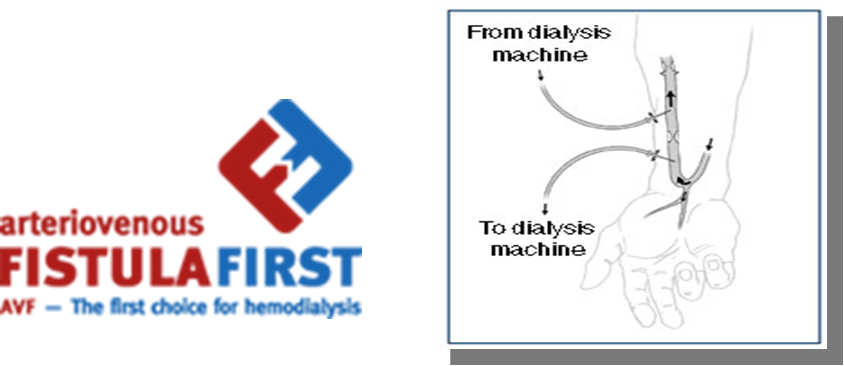 Known as the National Vascular Access Improvement Initiative
Quality improvement project conducted by all ESRD Networks
Promotes the use of arteriovenous fistulas (AVFs) in providing hemodialysis for suitable dialysis patients
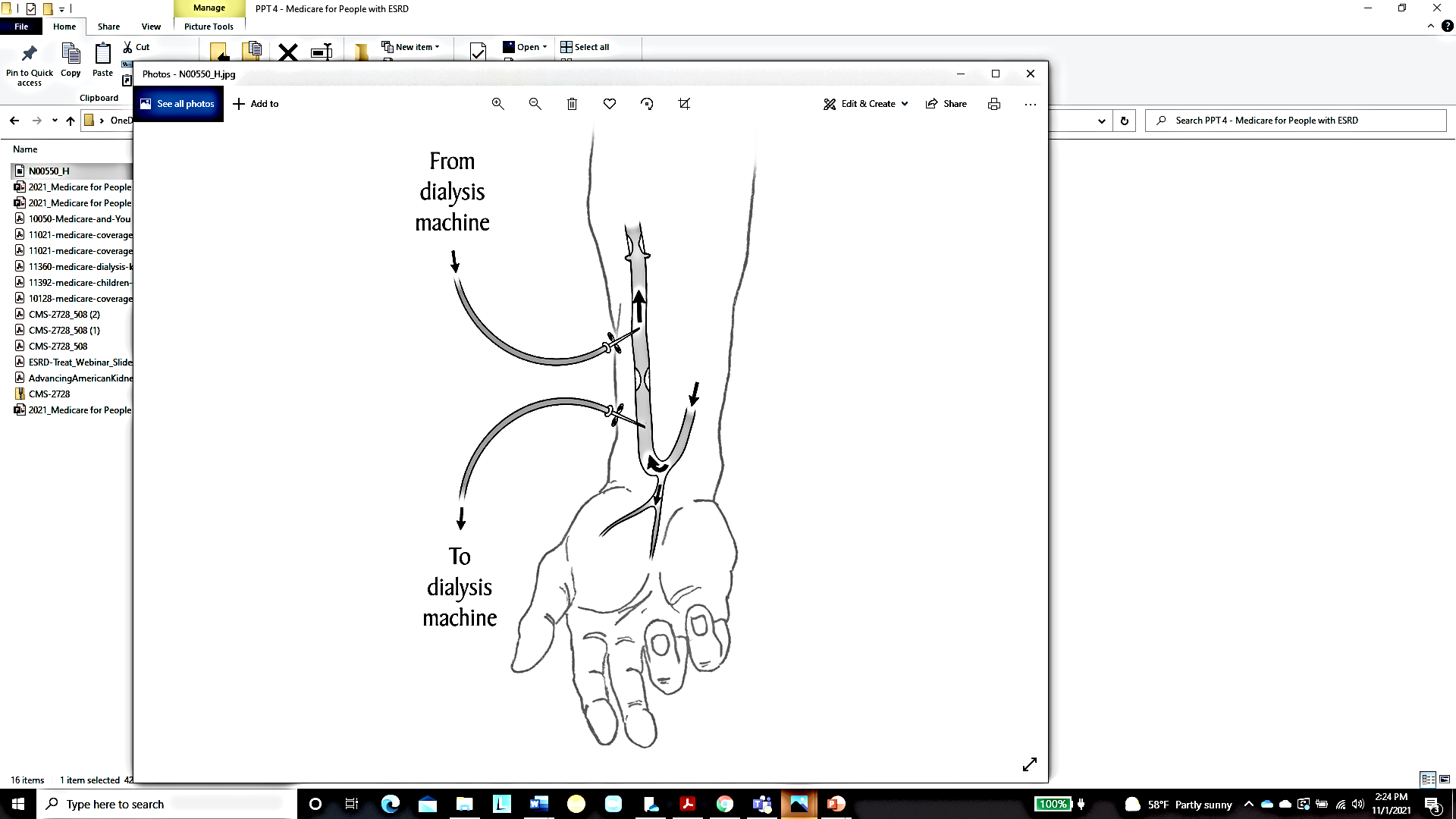 April 2022
Medicare for People with End-Stage Renal Disease (ESRD)
46
[Speaker Notes: Presenter Notes​
ESRD Networks are currently working with Medicare to decrease the use of catheters for dialysis and increase the use of arteriovenous fistulas (AVFs) and grafts. “Fistula First” is the name given to the National Vascular Access Improvement Initiative. This quality improvement project is being conducted by all 18 ESRD Networks to promote the use of AVFs in providing hemodialysis for all suitable dialysis patients.
Hemodialysis is conducted through a direct connection to a person’s bloodstream. 
A fistula is a connection, surgically created by joining a vein and an artery in the forearm, that allows blood from the artery to flow into the vein and provide stable access for dialysis. Fistulas last longer, need less maintenance, and are associated with lower rates of infection, hospitalization, and death than catheters. Grafts create a similar connection using a synthetic tube to connect the artery to a vein in the arm. 
Catheters (needles permanently inserted into a regular vein, but left protruding from the skin) may be appropriate in certain cases for short-term vascular access, but have much higher rates of infection than fistulas or grafts. More information about Fistula First Catheter Last is available at fistulafirst.esrdncc.org/ffcl.
Source: Graphic courtesy of the National Institute of Diabetes and Digestive and Kidney Diseases, of the U.S. National Institutes of Health.
Sources for Image
niddk.NIH.gov/news/media-library/7964]
Key Points to Remember
End-Stage Renal Disease (ESRD) is permanent kidney failure
You can get Medicare no matter how old you are if your kidneys no longer work, you need regular dialysis or have had a kidney transplant, and one of these applies to you:
You’ve worked the required amount of time under Social Security, the Railroad Retirement Board (RRB), or as a government employee
You’re already getting or are eligible for Social Security or RRB benefits
You’re the spouse or dependent child of a person who meets either of the requirements above
April 2022
Medicare for People with End-Stage Renal Disease (ESRD)
47
[Speaker Notes: Presenter Notes
End-Stage Renal Disease (ESRD) is permanent kidney failure. If you have Stage 5 chronic kidney disease, you require either a kidney transplant or regular course of dialysis. 
You can get Medicare no matter how old you are if your kidneys no longer work, you need regular dialysis or have had a kidney transplant, and one of these applies to you:
You’ve worked the required amount of time under Social Security, the Railroad Retirement Board (RRB), or as a government employee
You’re already getting or are eligible for Social Security or RRB benefits
You’re the spouse or dependent child of a person who meets either of the requirements above]
Key Points to Remember (continued)
If you have group health plan coverage, there are times when it will pay first and Medicare will pay second. 
Once you have Medicare coverage because of ESRD (usually the fourth month of dialysis), your GHP will pay first on your hospital and medical bills for 30 months, whether or not you’re enrolled in Medicare. 
If you have ESRD, you can get your Medicare coverage through Original Medicare or a Medicare Advantage Plan
Transplant drugs (also called immunosuppressive drugs) are only covered by Medicare Part B (Medical Insurance) for people who were entitled to Medicare Part A (Hospital Insurance) at the time of a kidney transplant
April 2022
Medicare for People with End-Stage Renal Disease (ESRD)
48
[Speaker Notes: Presenter Notes
If you’re eligible for Medicare only because of permanent kidney failure, your coverage usually can’t start until the 4th month of dialysis (also known as a “waiting period”). This means if you have coverage through an employer or union group health plan (GHP), that plan will be the only payer for the first 3 months of dialysis (unless you have other coverage). 
Once you have Medicare coverage because of ESRD (usually the fourth month of dialysis), your GHP will pay first on your hospital and medical bills for 30 months, whether or not you’re enrolled in Medicare. 
If you have ESRD, you can get your Medicare coverage through Original Medicare or a Medicare Advantage Plan. 
Transplant drugs (also called immunosuppressive drugs) are only covered by Medicare Part B (Medical Insurance) for people who were entitled to Medicare Part A (Hospital Insurance) at the time of a kidney transplant.]
End-Stage Renal Disease (ESRD) Resource Guide
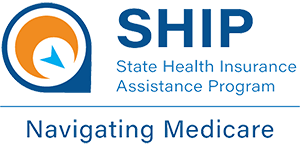 April 2022
Medicare for People with End-Stage Renal Disease (ESRD)
49
[Speaker Notes: Presenter Notes​
This slide (and the 2 that follow) provides information about additional resources and products. You may want to highlight those that are most relevant to your audience.​
Continued on next slide.​
​]
End-Stage Renal Disease (ESRD) Resource Guide (continued)
April 2022
Medicare for People with End-Stage Renal Disease (ESRD)
50
[Speaker Notes: Presenter Notes ​
See next slide for selected Medicare products.]
End-Stage Renal Disease (ESRD) Resource Guide:Medicare Products
To access other helpful products:
View or download at Medicare.gov/publications and search by keyword or product number.
Order multiple copies (partners only) at Productordering.cms.hhs.gov. You must register your organization.
April 2022
51
Medicare for People with End-Stage Renal Disease (ESRD)
Acronyms
AVF Arteriovenous Fistulas 
CMS Centers for Medicare & Medicaid Services 
CKCC Comprehensive Kidney Care Contracting
CKD Chronic Kidney Disease 
DFC Dialysis Facility Compare 
ESA Erythropoietin Stimulating Agents 
ESRD End-Stage Renal Disease
ETC End-Stage Renal Disease Treatment Choices
GEP General Enrollment Period
GHP Group Health Plan 
HHS U.S. Department of Health & Human Services
IEP Initial Enrollment Period
KCF Kidney Care First
NCC ESRD National Coordinating Center End-Stage Renal Disease 
NTP National Training Program 
OEP Open Enrollment Period
PPO Preferred Provider Organization
PPS Prospective Payment System 
RRB Railroad Retirement Board
SEP Special Enrollment Period
SHIP State Health Insurance Assistance Program 
TTY Teletypewriter/Text Telephone
April 2022
Medicare for People with End-Stage Renal Disease (ESRD)
52
Stay Connected
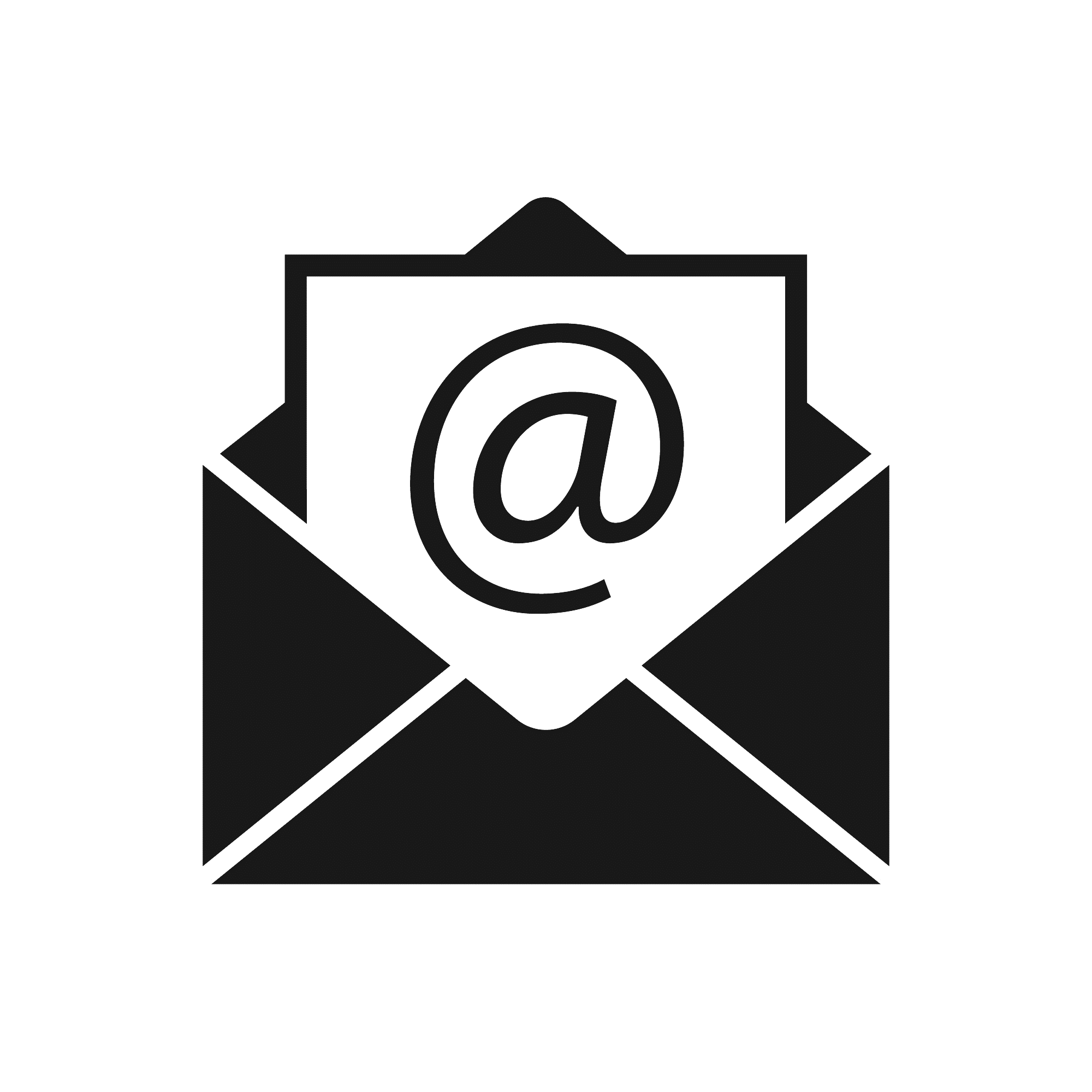 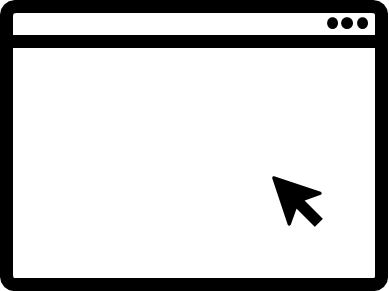 Contact us at training@cms.hhs.gov.
To view available training materials, or subscribe to our email list, visit
CMSnationaltrainingprogram.cms.gov.
April 2022
53
Medicare for People with End-Stage Renal Disease (ESRD)
[Speaker Notes: Presenter Notes
Stay connected. Visit CMSnationaltrainingprogram.cms.gov to view NTP training materials and to subscribe to our email list. Contact us at training@cms.hhs.gov.]